ŠTART
F5
HĽADANIE ROZDIEĽOV
ĎALEJ
Uvidíte dva obrázky. Na prvý pohľad sú rovnaké, no predsa sa niečím líšia. Pozorne si pozrite oba obrázky a pokúste sa nájsť a zaznačiť ich rozdiel. 
Ak ste našli prvý rozdiel, zaznačte ho kruhom pomocou „pera“ a dajte si do krúžku č.1. Ak neviete zapnúť (alebo vám nejde) kreslenie, môžete použiť na daný rozdiel a na č. 1 napríklad magnet. 
Takýmto spôsobom postupujte pri všetkých rozdieloch. 
Ak sa budete chcieť skontrolovať, kliknite na obláčik. Objaví sa vám správne riešenie, ktoré môžete opäť skryť klikom na šípku.
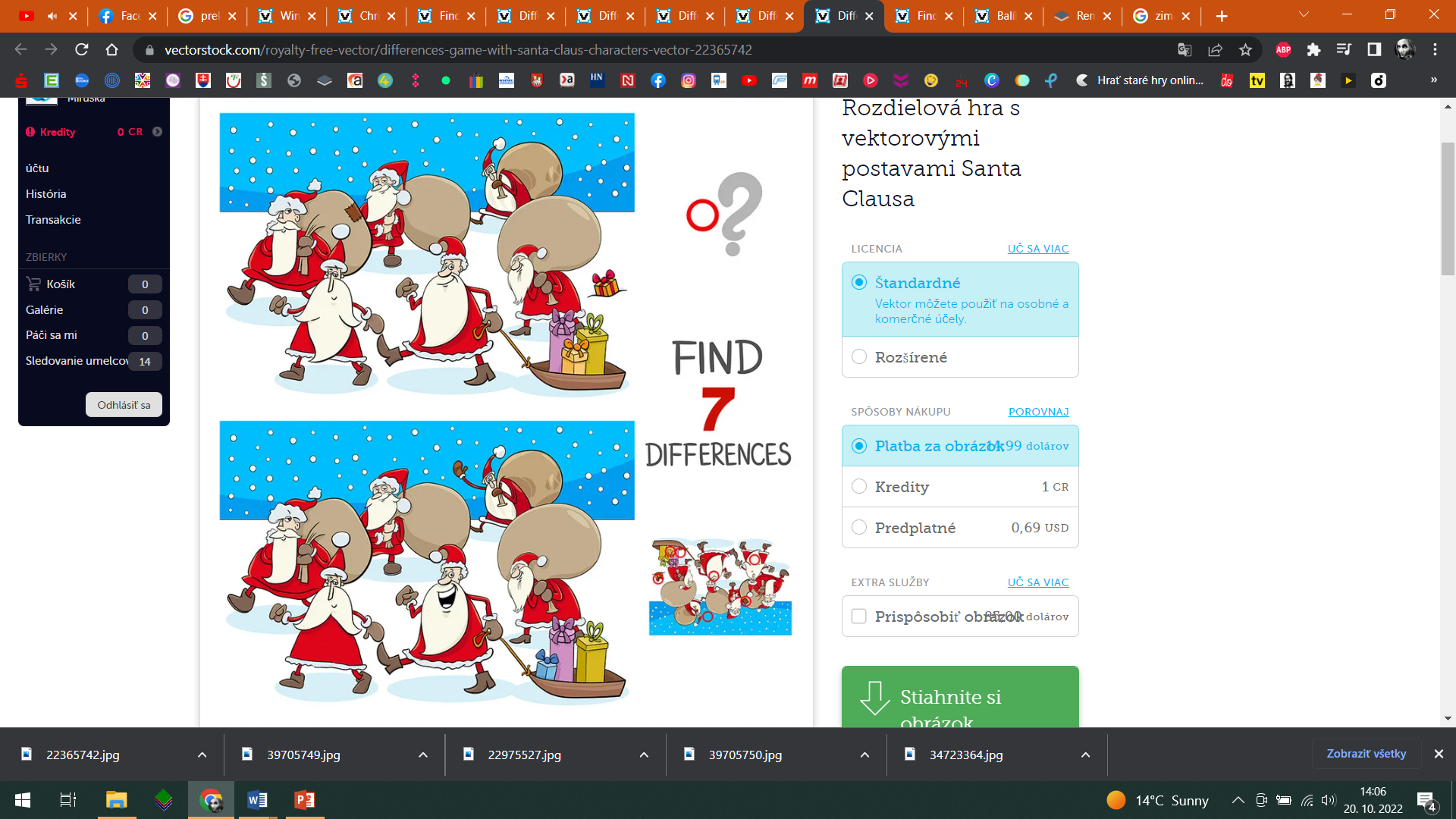 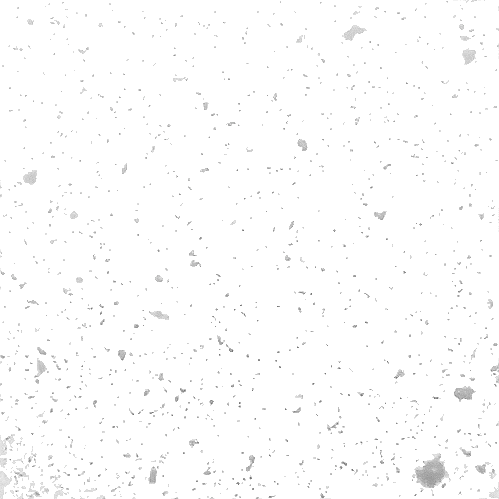 ODPOVEĎ
7
NÁJDITE ROZDIELY:
1   2   3   4   5   6   7
ĎALEJ
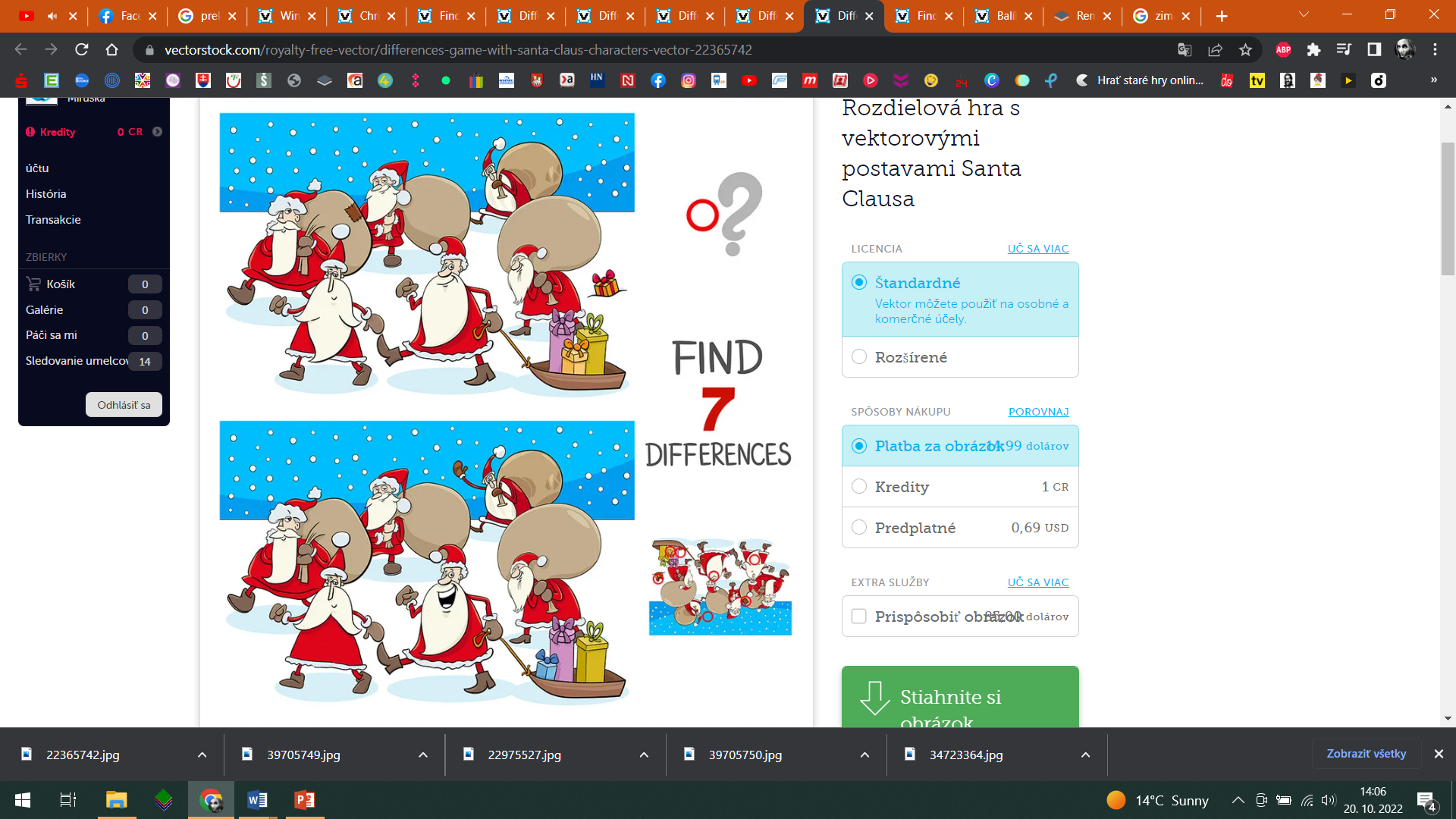 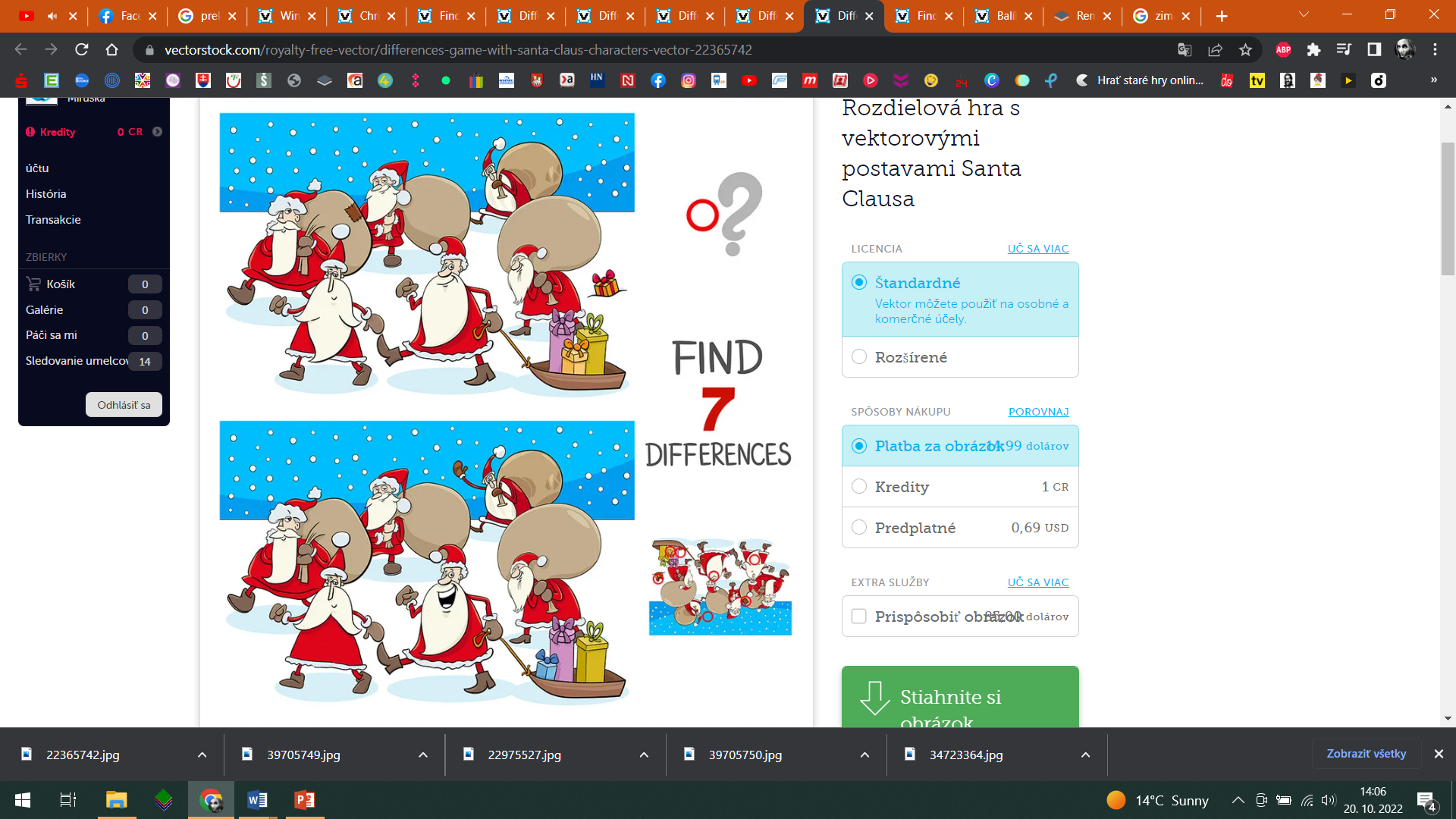 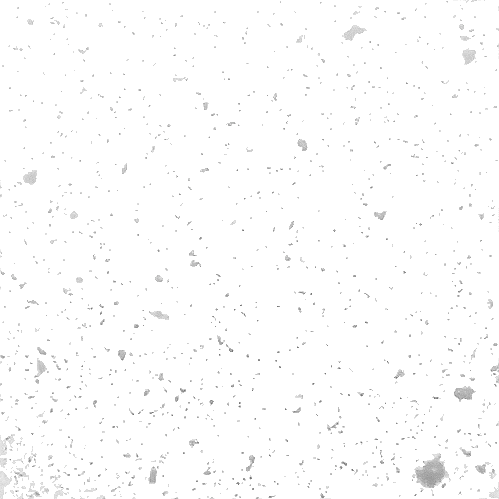 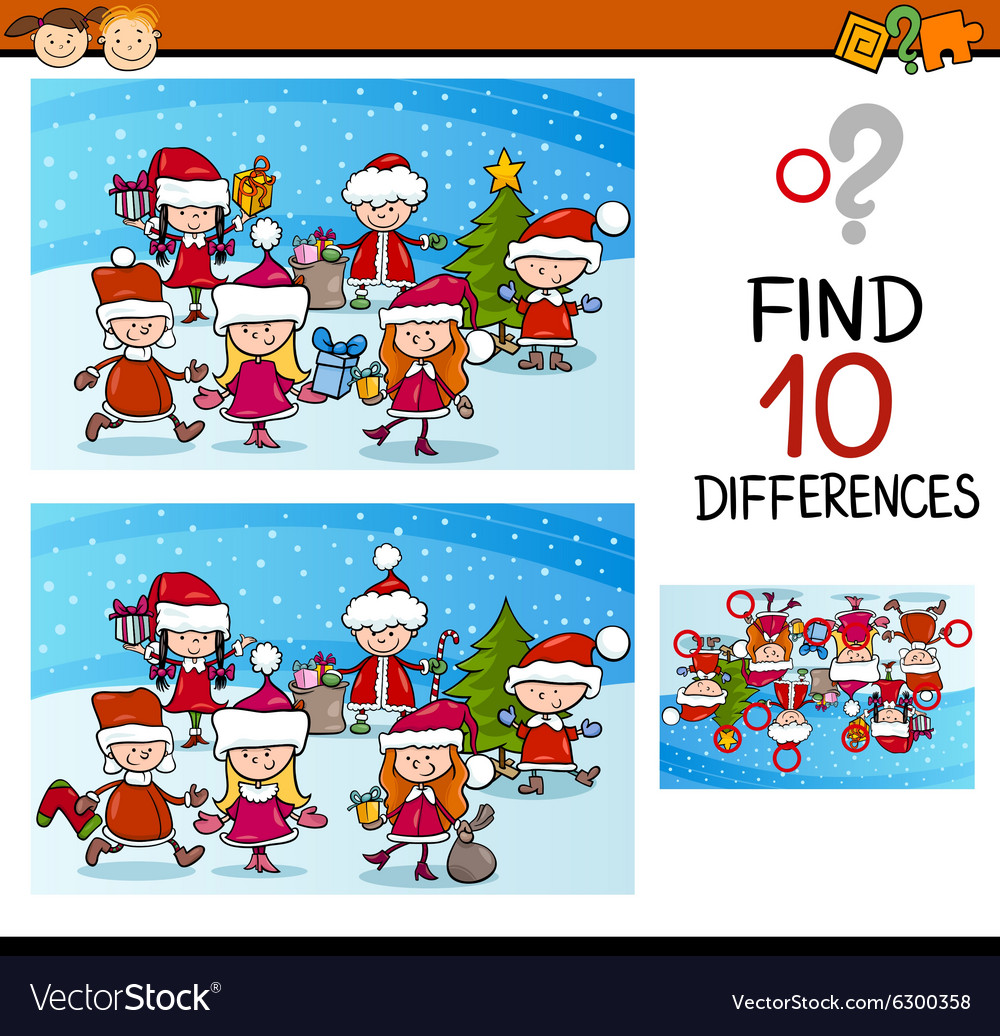 ODPOVEĎ
10
NÁJDITE ROZDIELY:
1   2   3   4   5   6   7   8   9   10
ĎALEJ
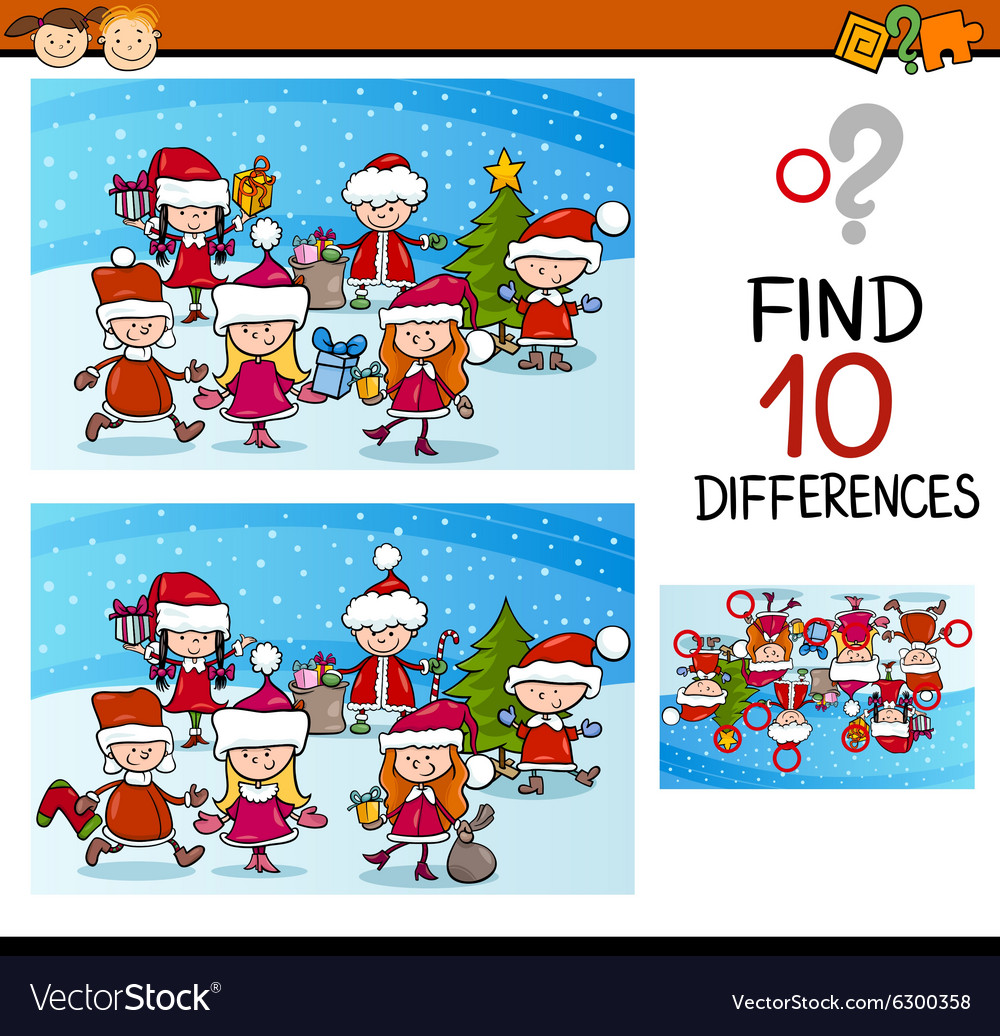 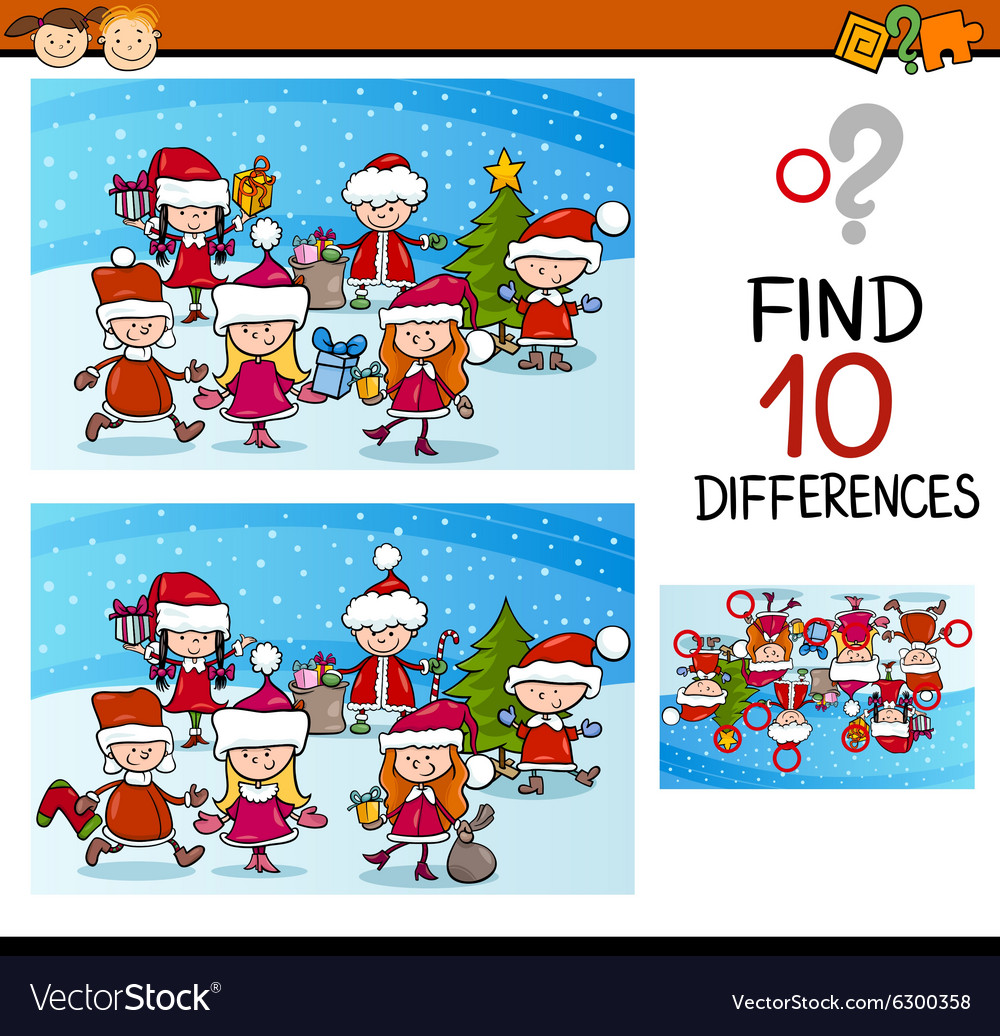 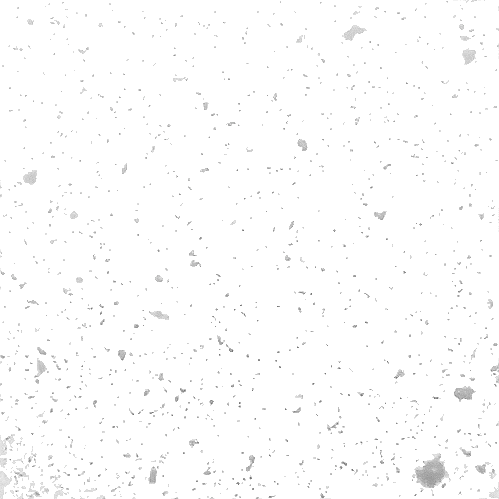 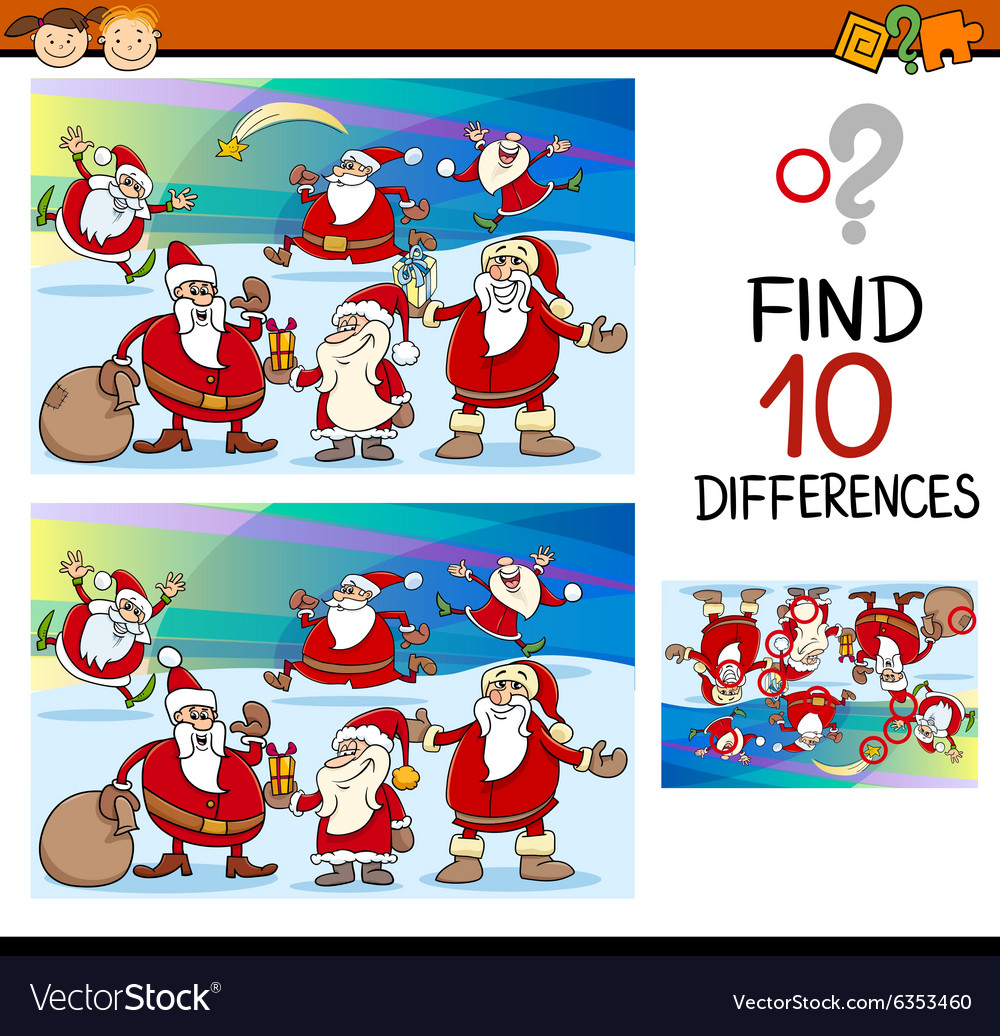 ODPOVEĎ
10
NÁJDITE ROZDIELY:
1   2   3   4   5   6   7   8   9   10
ĎALEJ
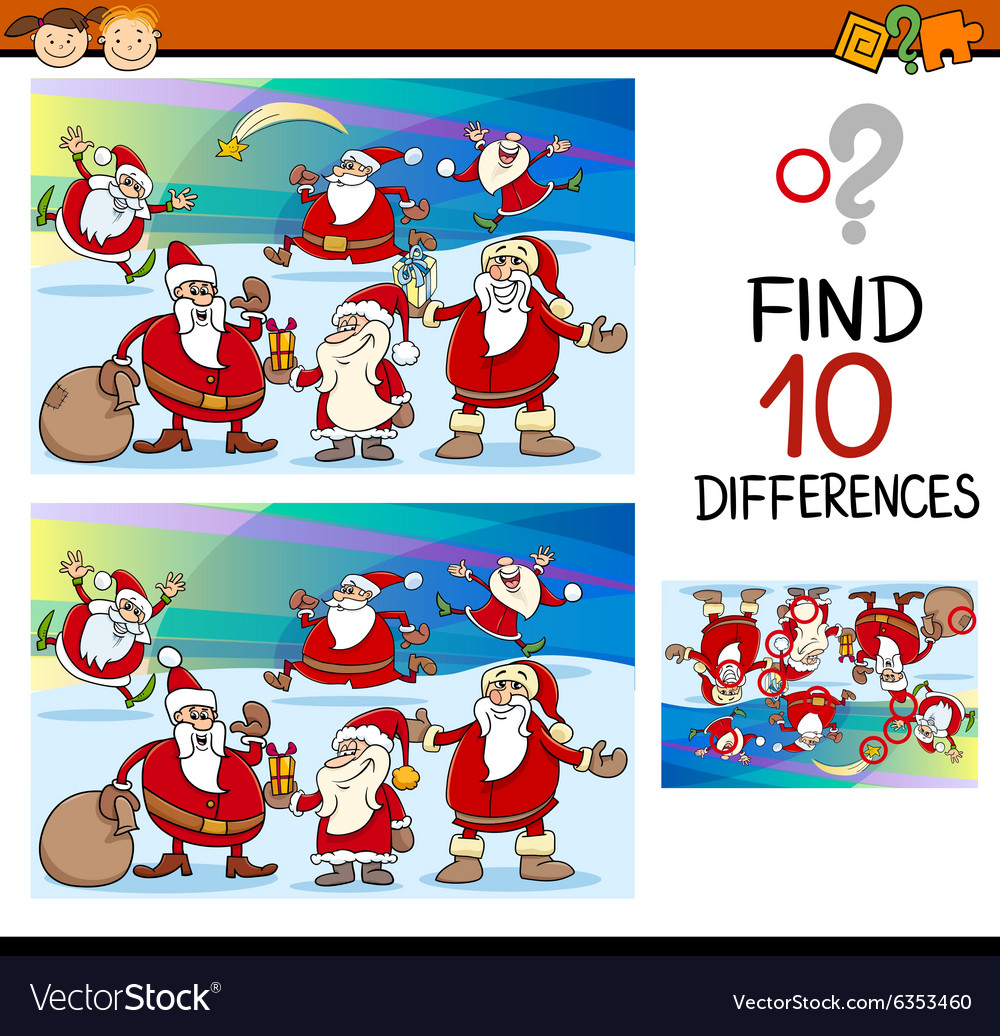 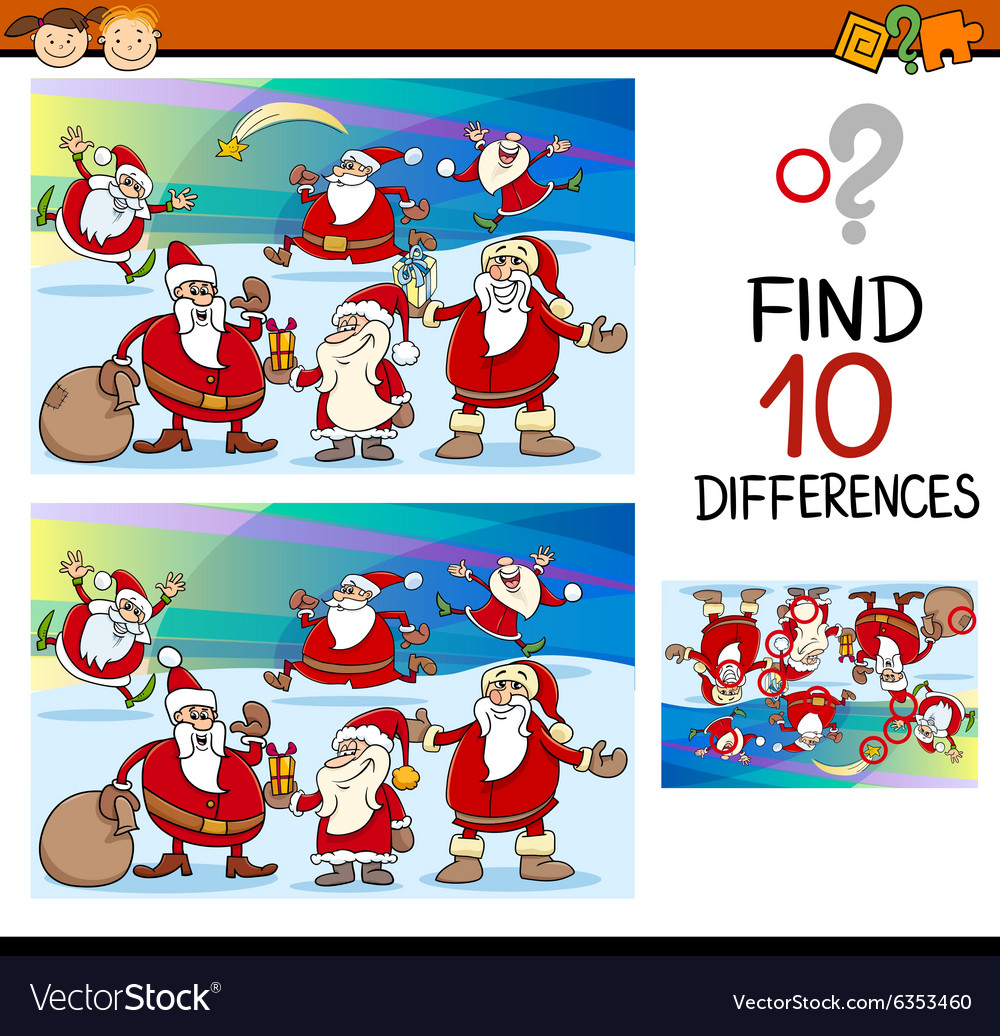 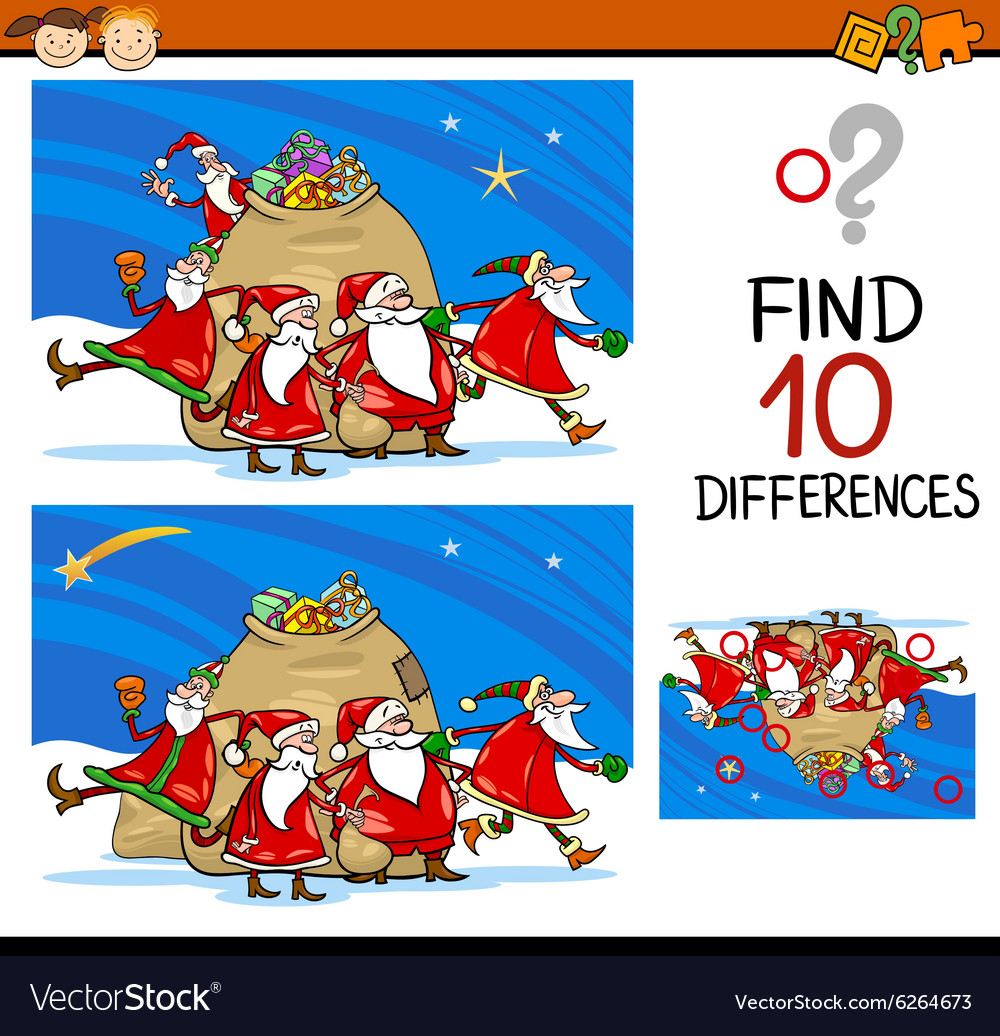 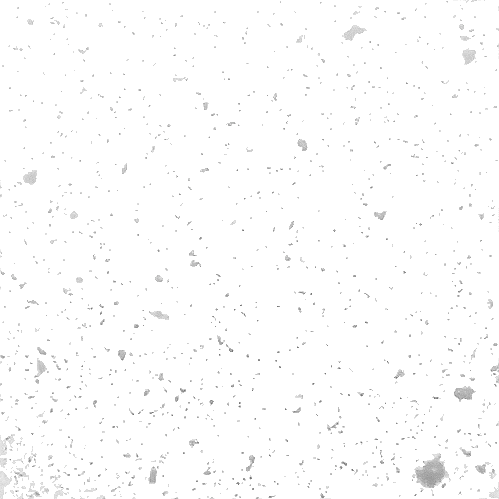 ODPOVEĎ
10
NÁJDITE ROZDIELY:
1   2   3   4   5   6   7   8   9   10
ĎALEJ
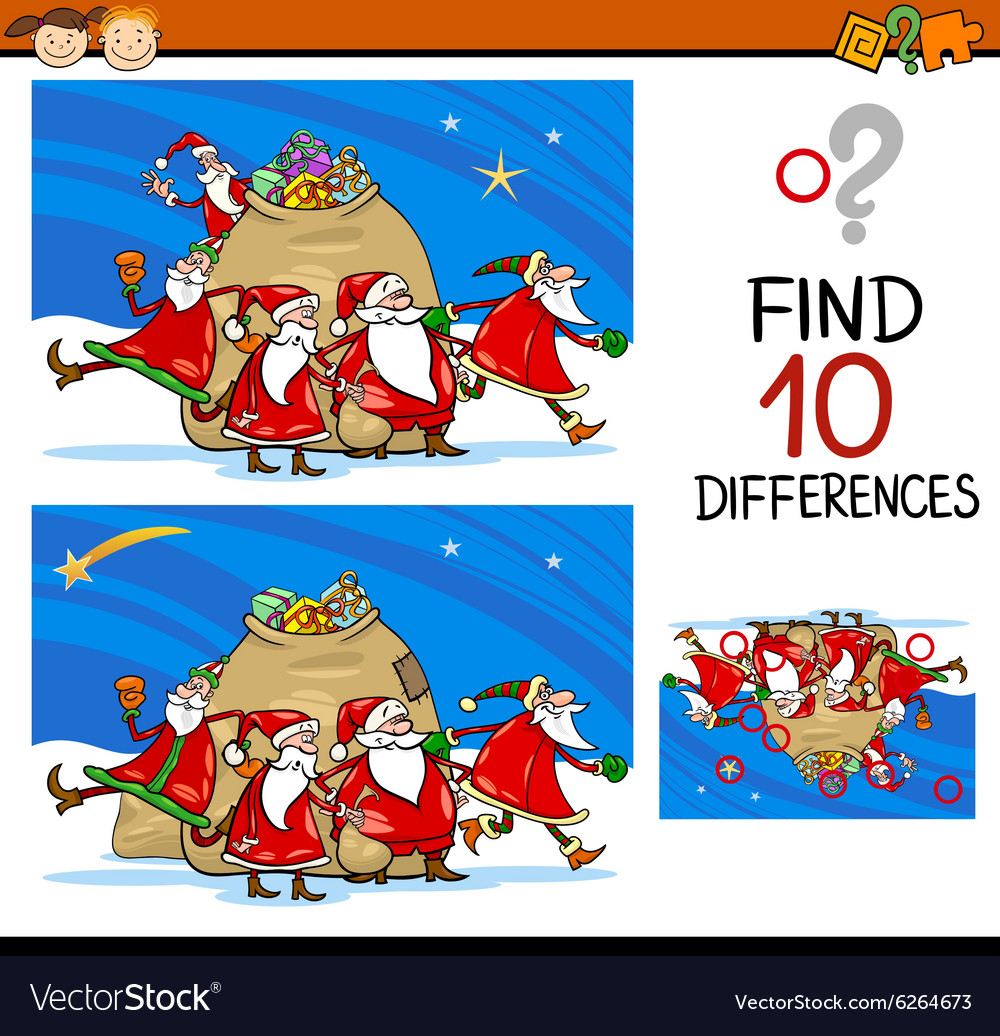 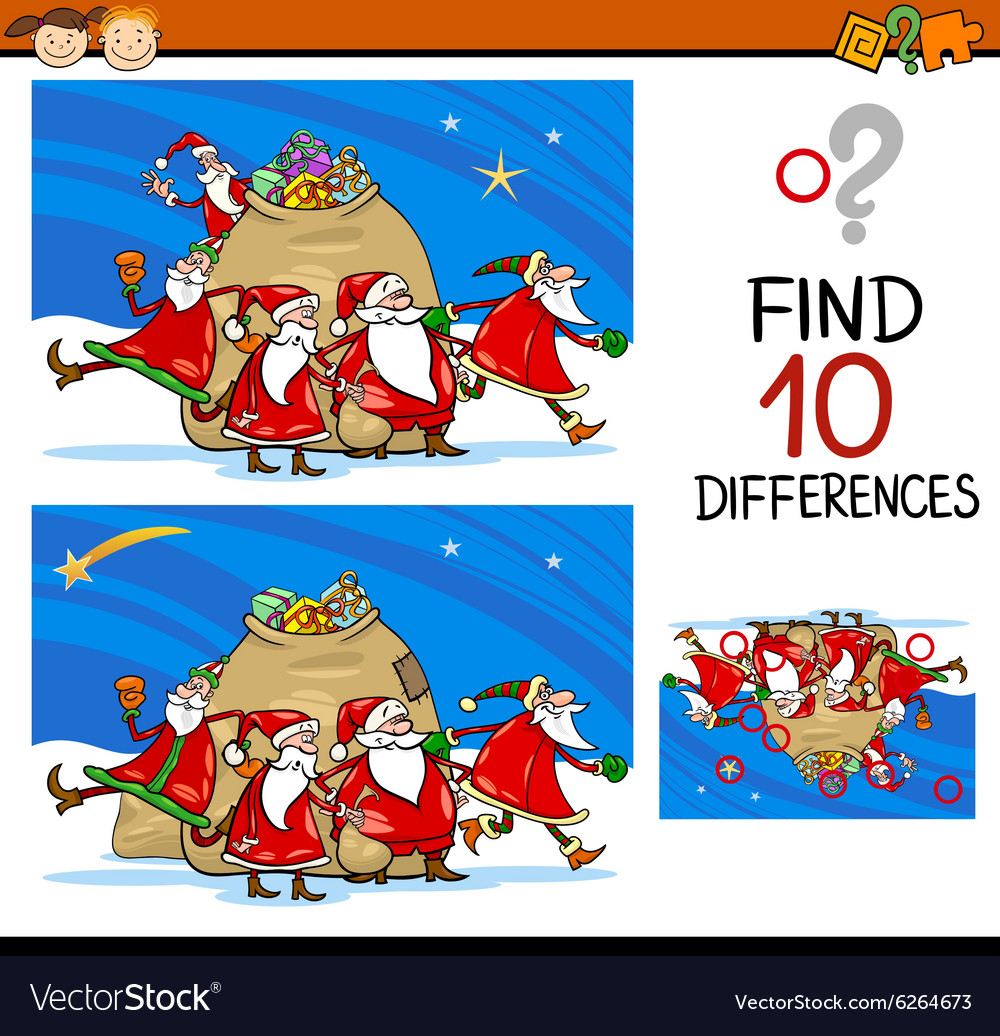 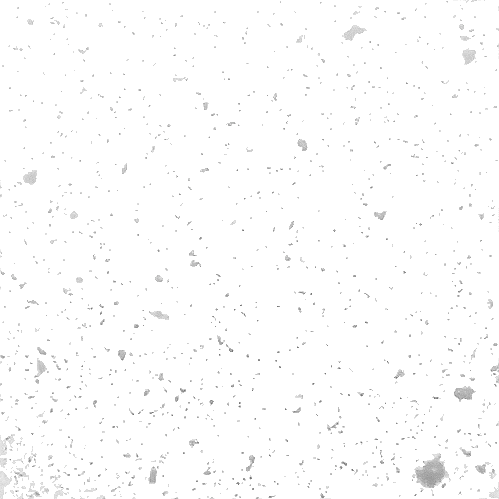 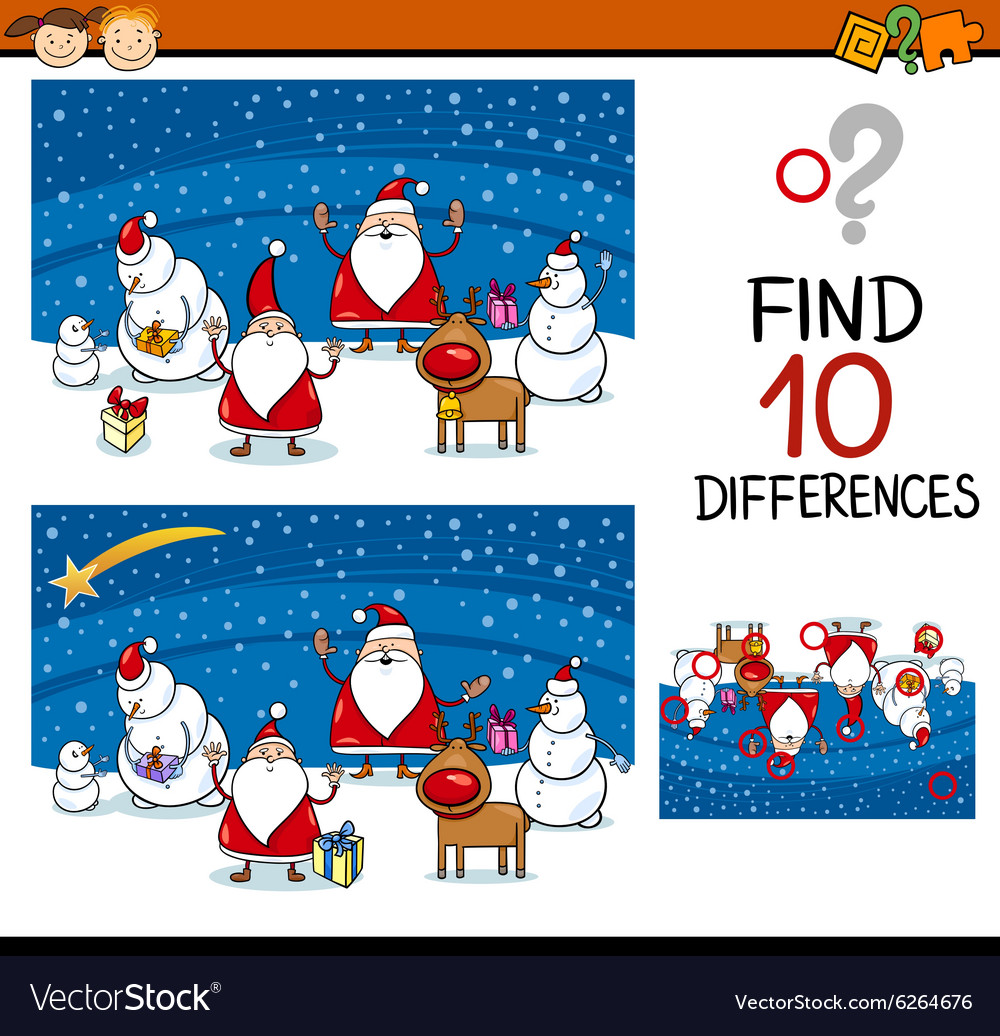 ODPOVEĎ
10
NÁJDITE ROZDIELY:
1   2   3   4   5   6   7   8   9   10
ĎALEJ
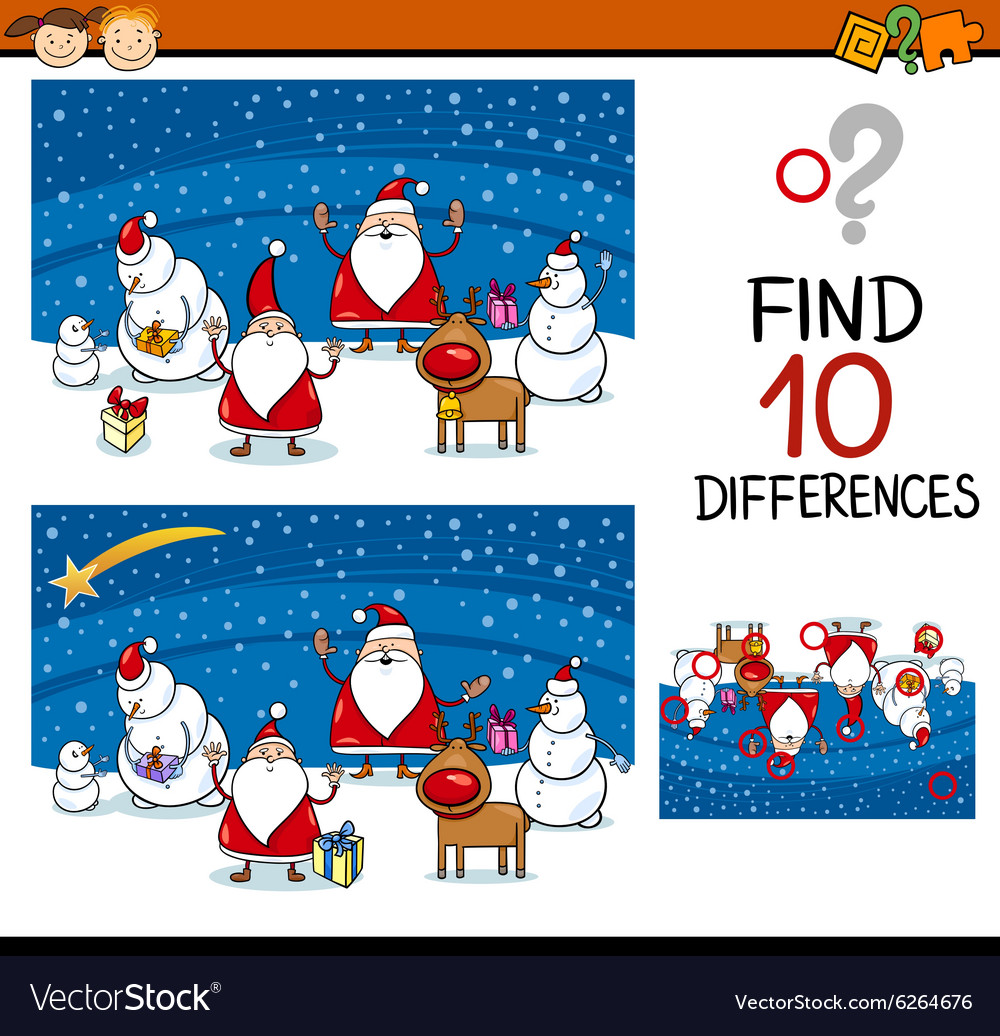 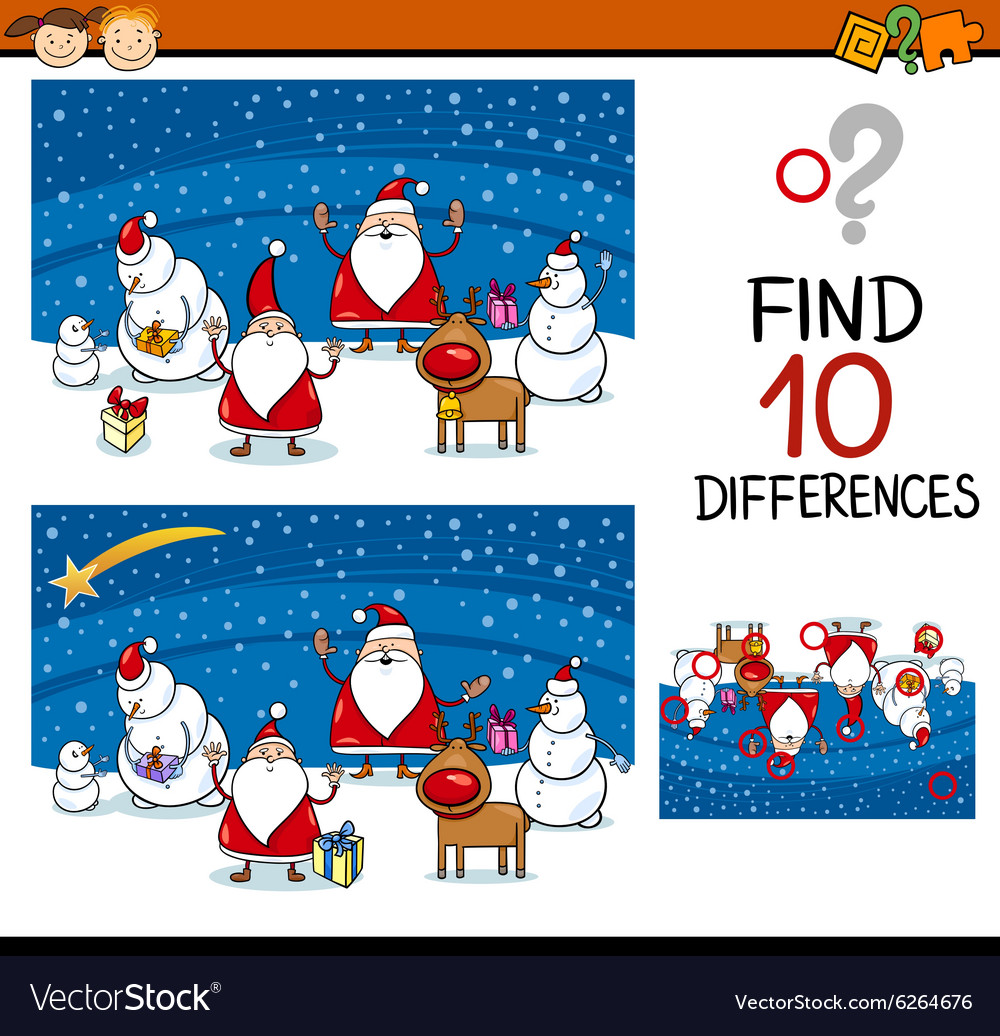 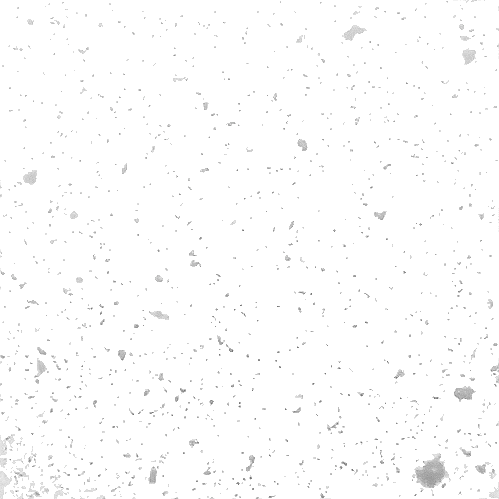 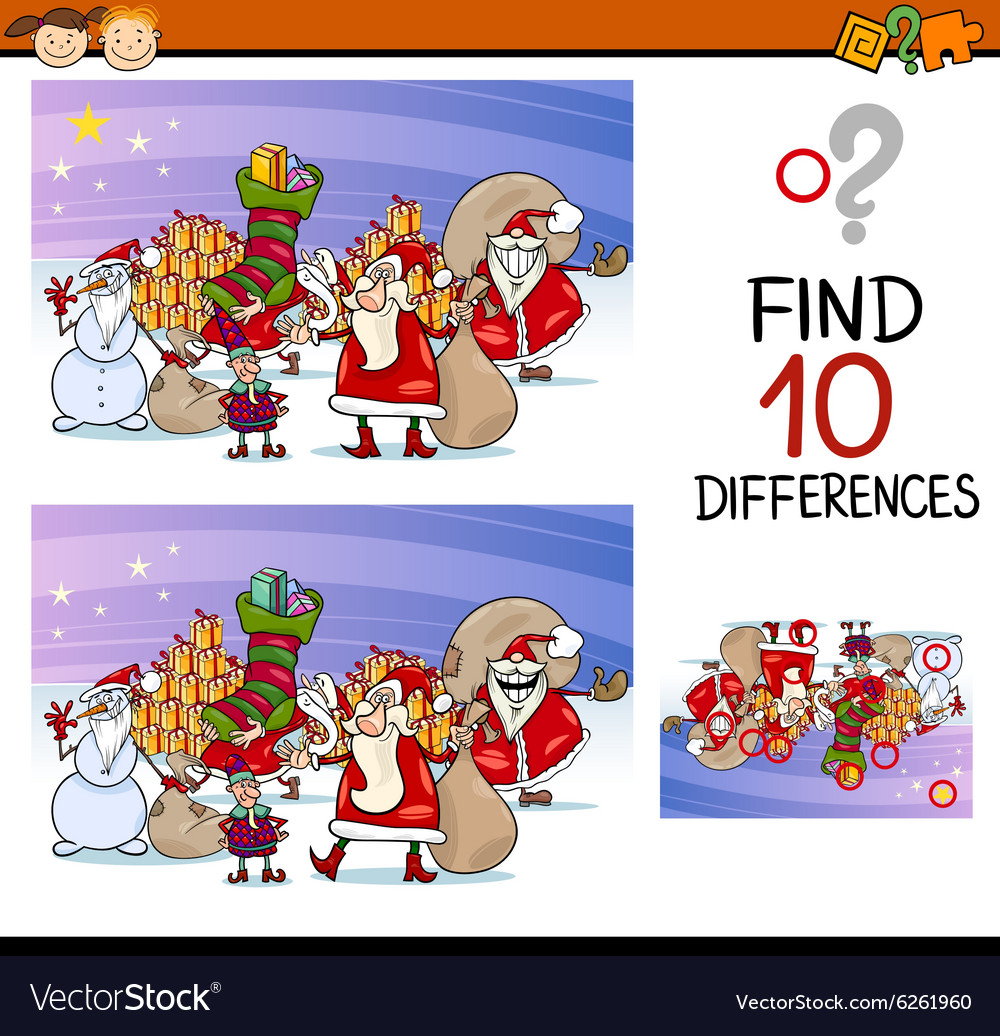 ODPOVEĎ
10
NÁJDITE ROZDIELY:
1   2   3   4   5   6   7   8   9   10
ĎALEJ
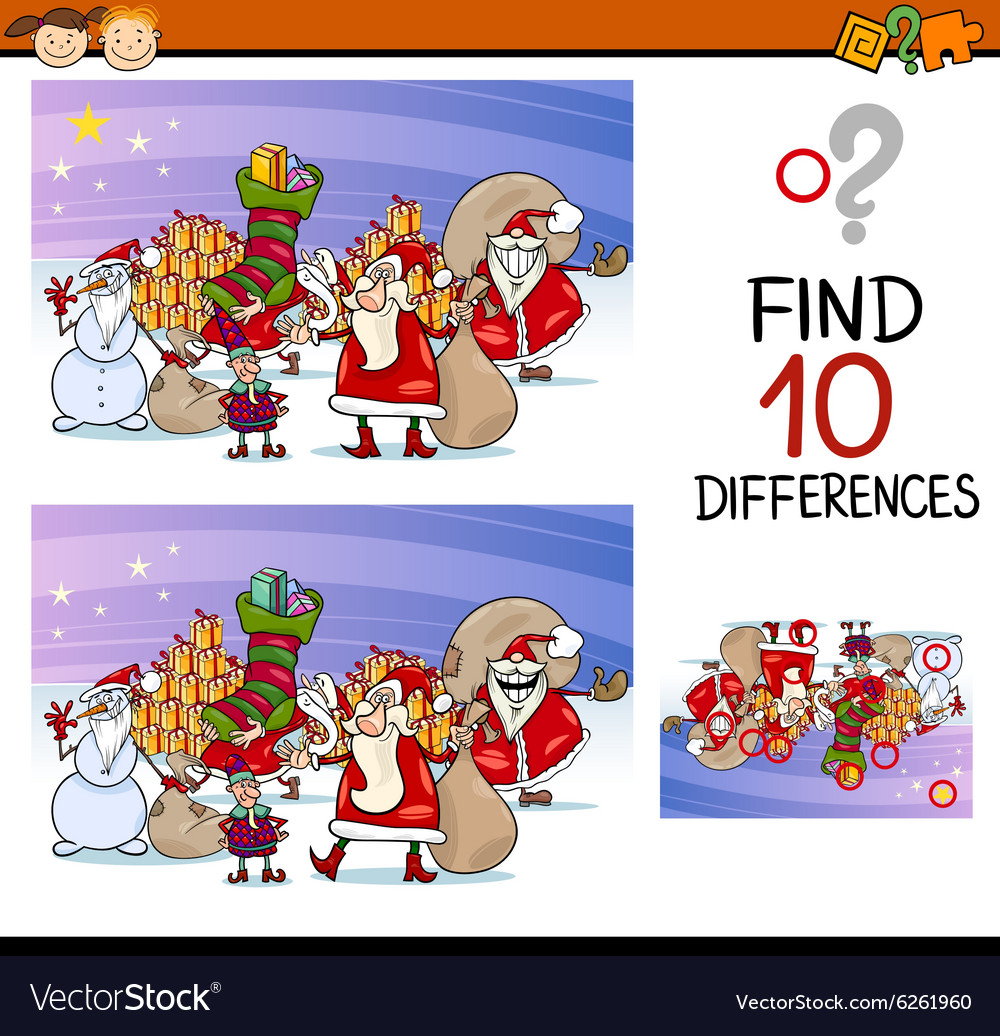 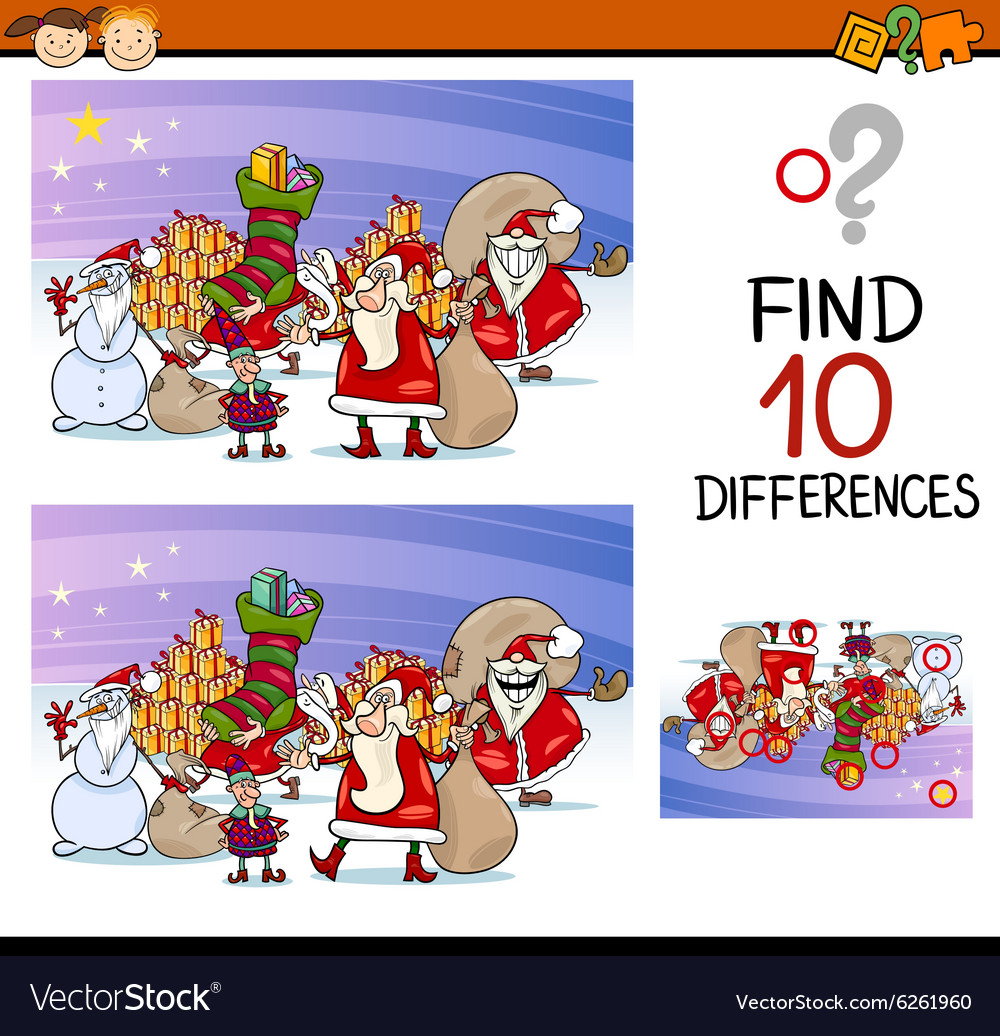 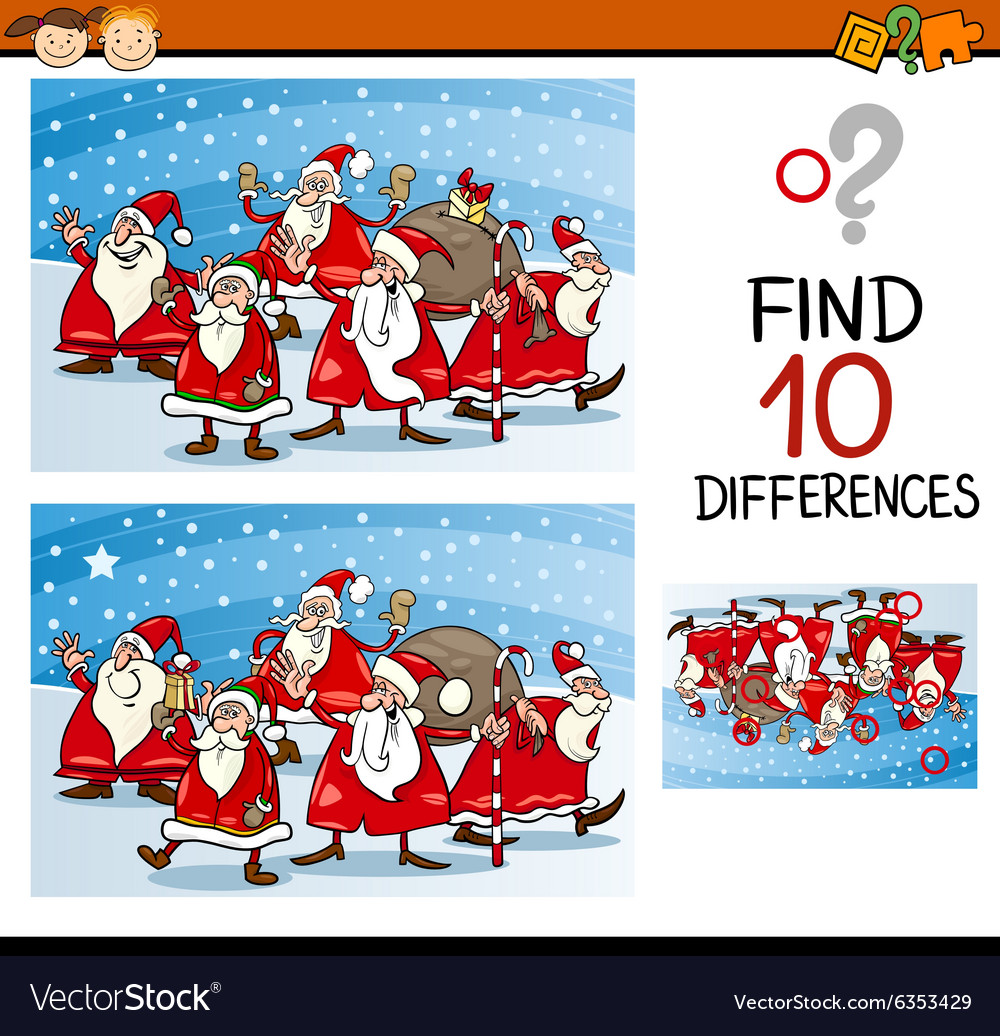 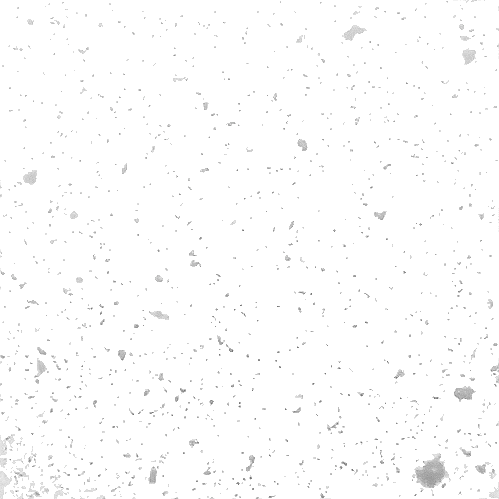 ODPOVEĎ
10
NÁJDITE ROZDIELY:
1   2   3   4   5   6   7   8   9   10
ĎALEJ
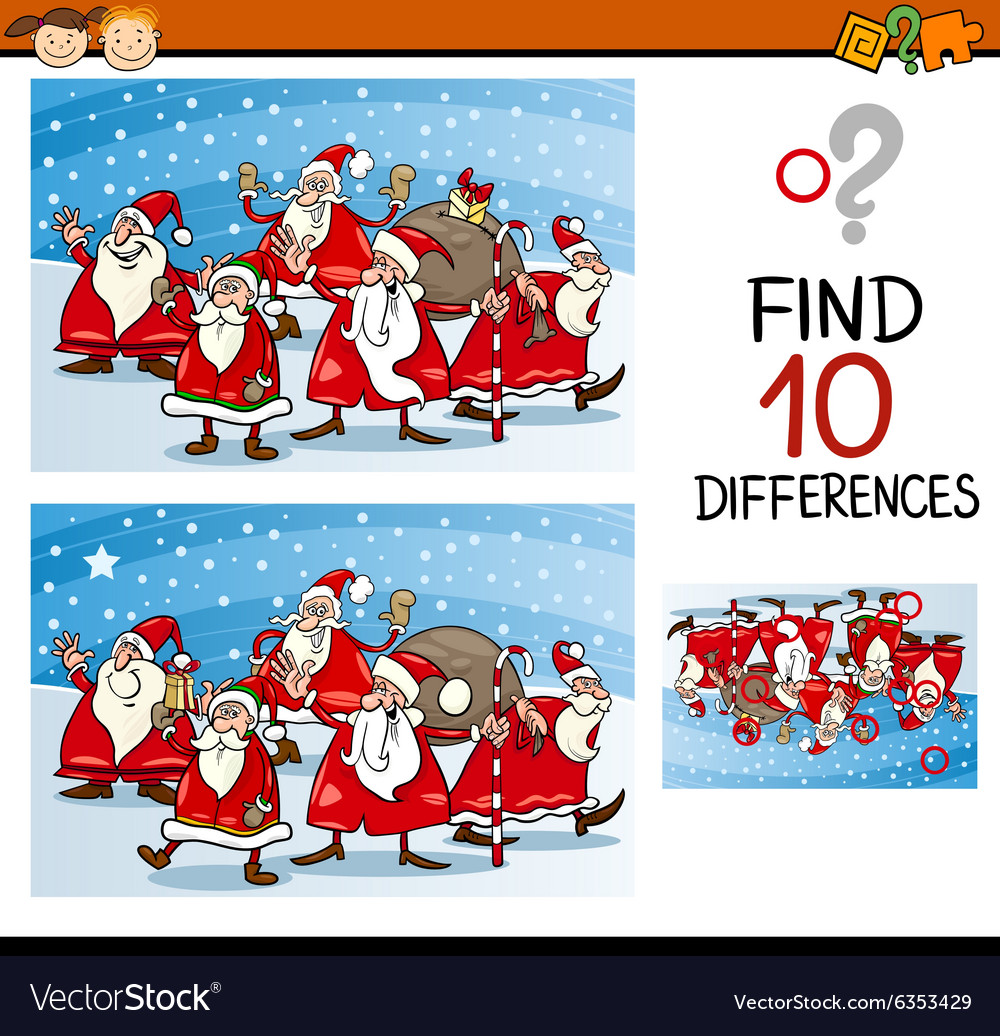 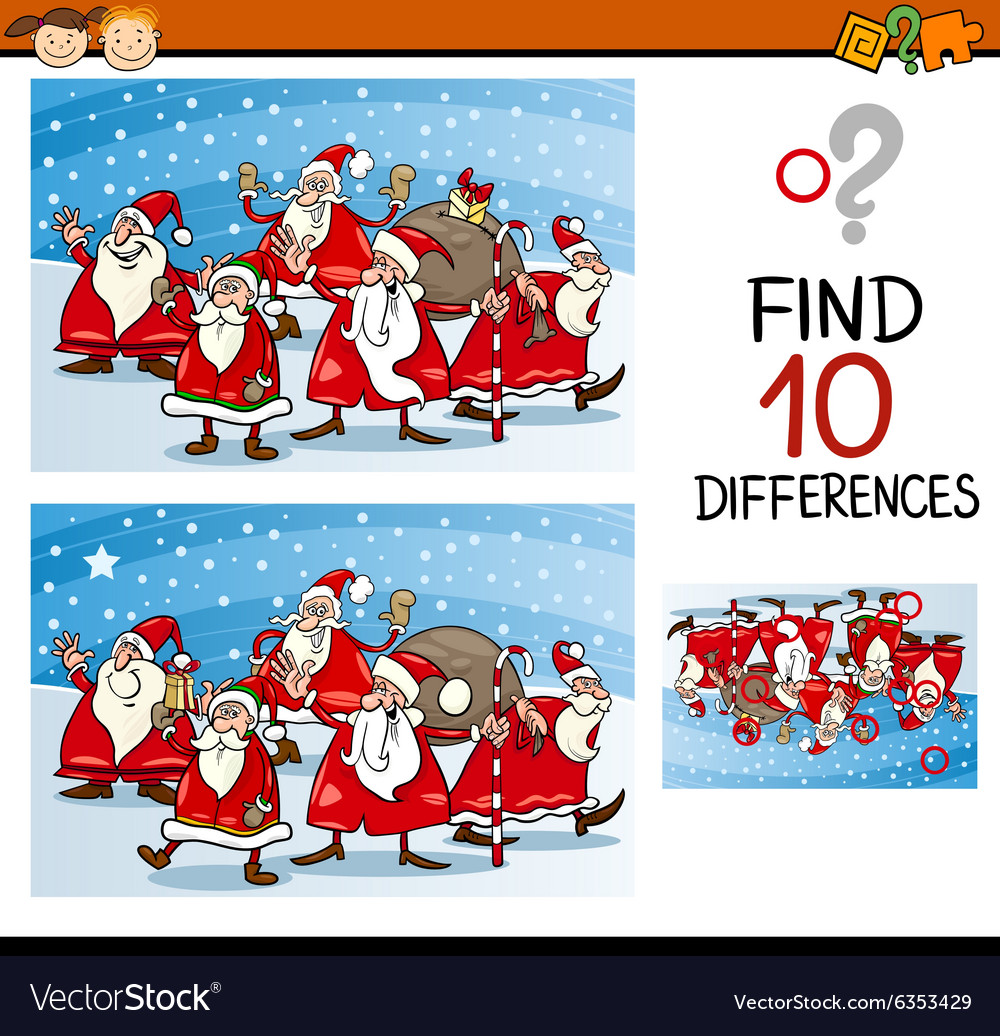 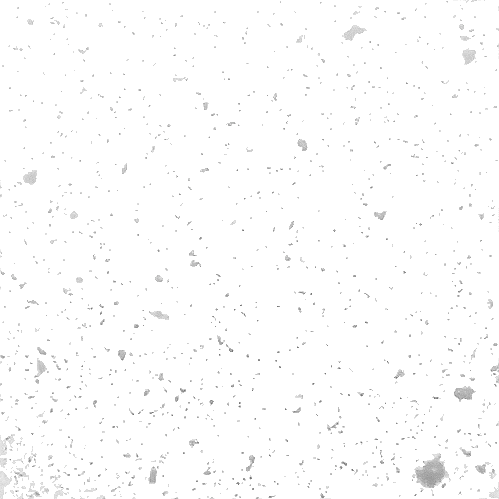 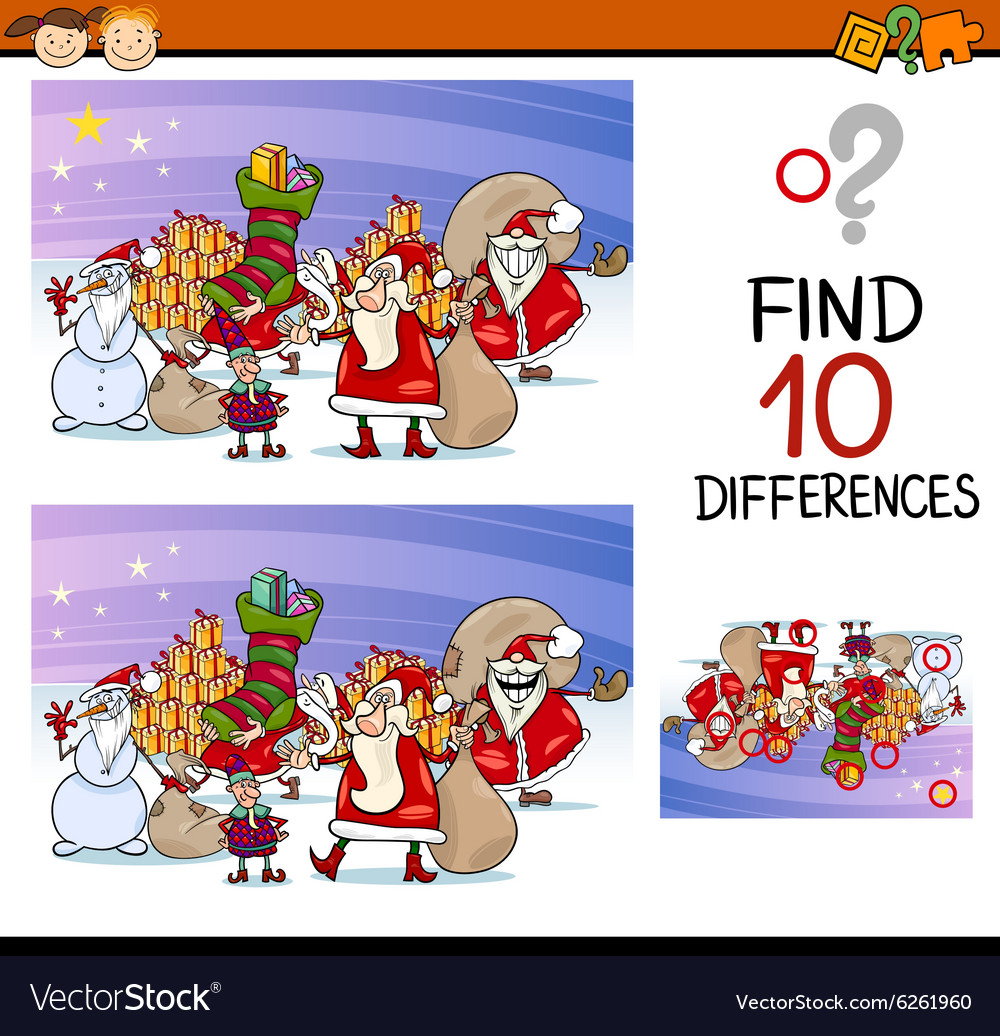 ODPOVEĎ
10
NÁJDITE ROZDIELY:
1   2   3   4   5   6   7   8   9   10
ĎALEJ
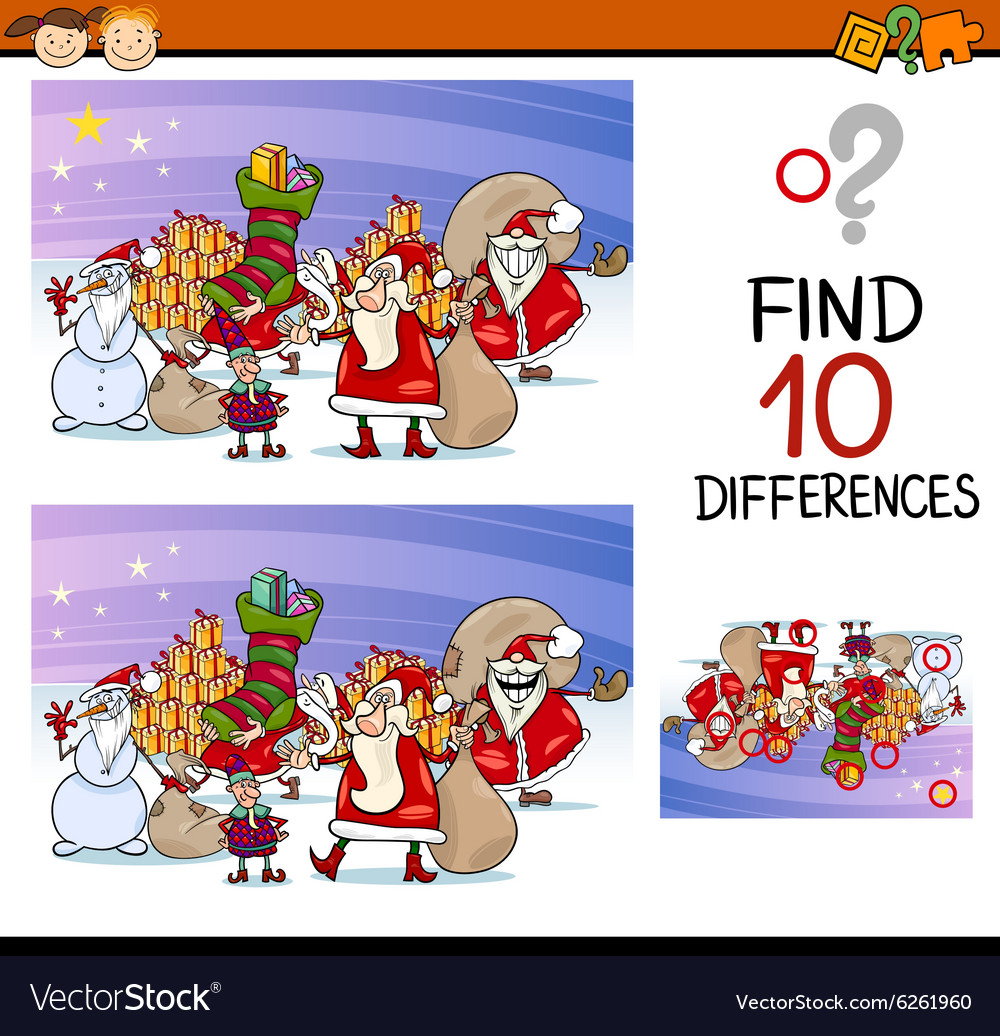 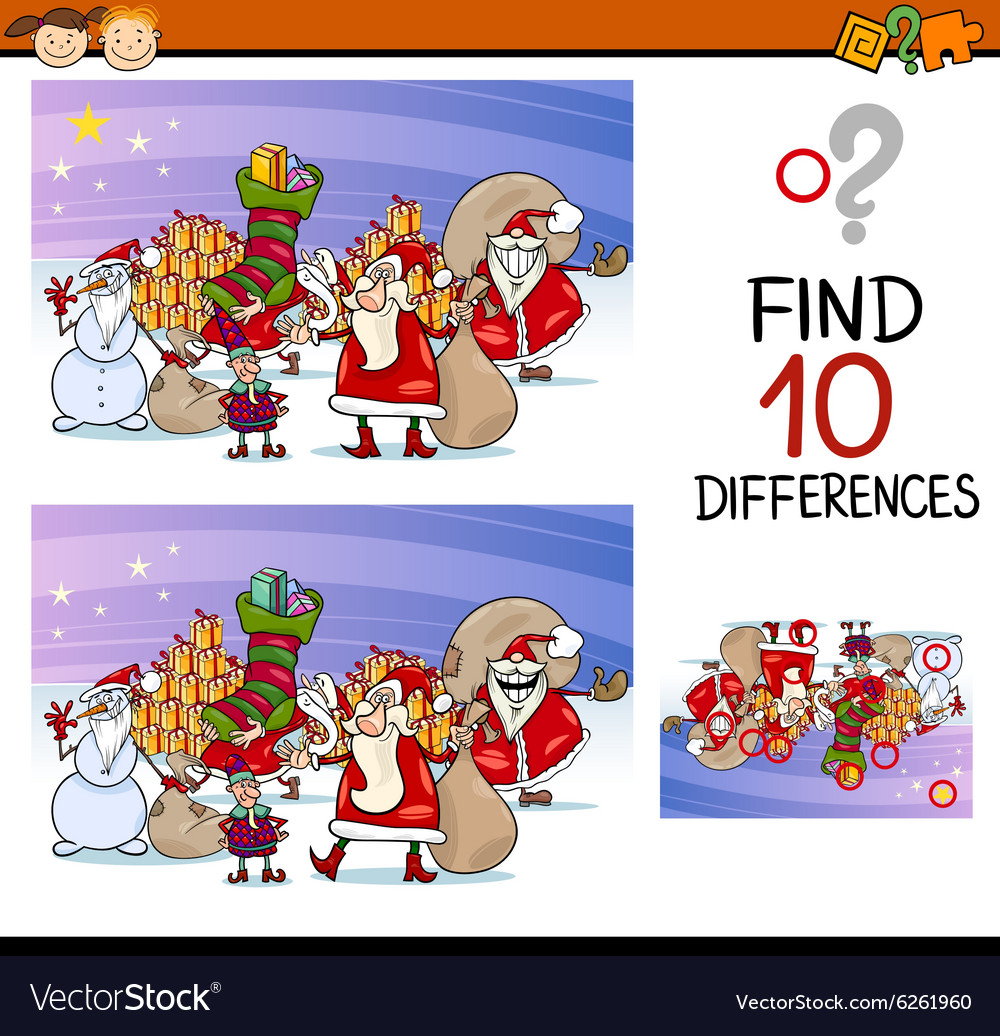 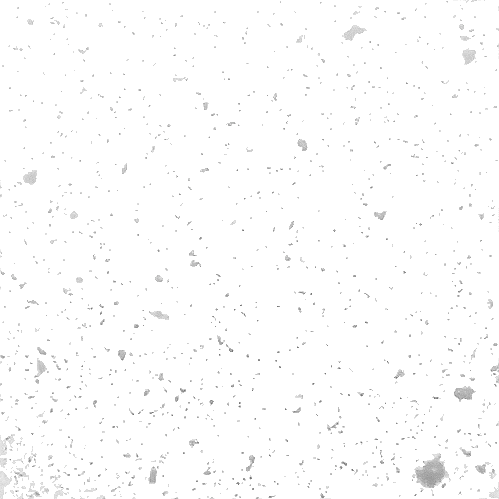 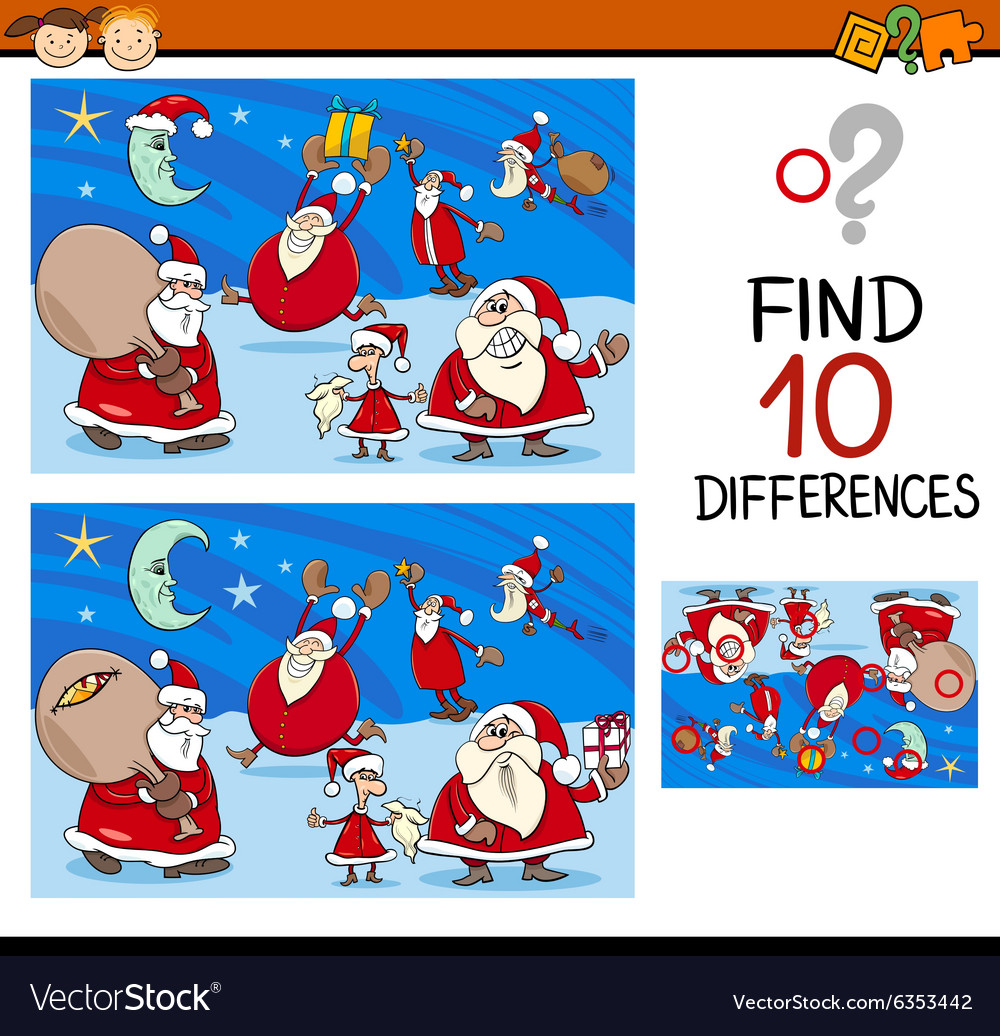 ODPOVEĎ
10
NÁJDITE ROZDIELY:
1   2   3   4   5   6   7   8   9   10
ĎALEJ
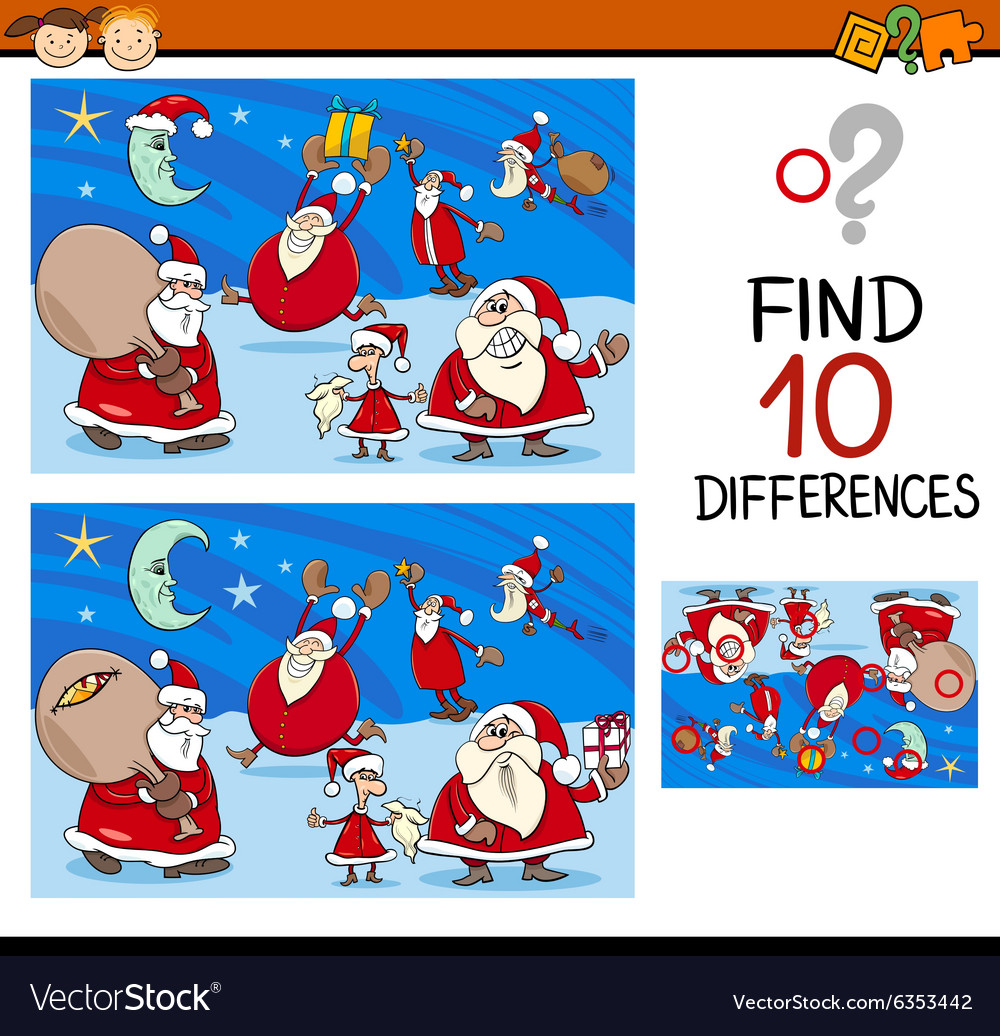 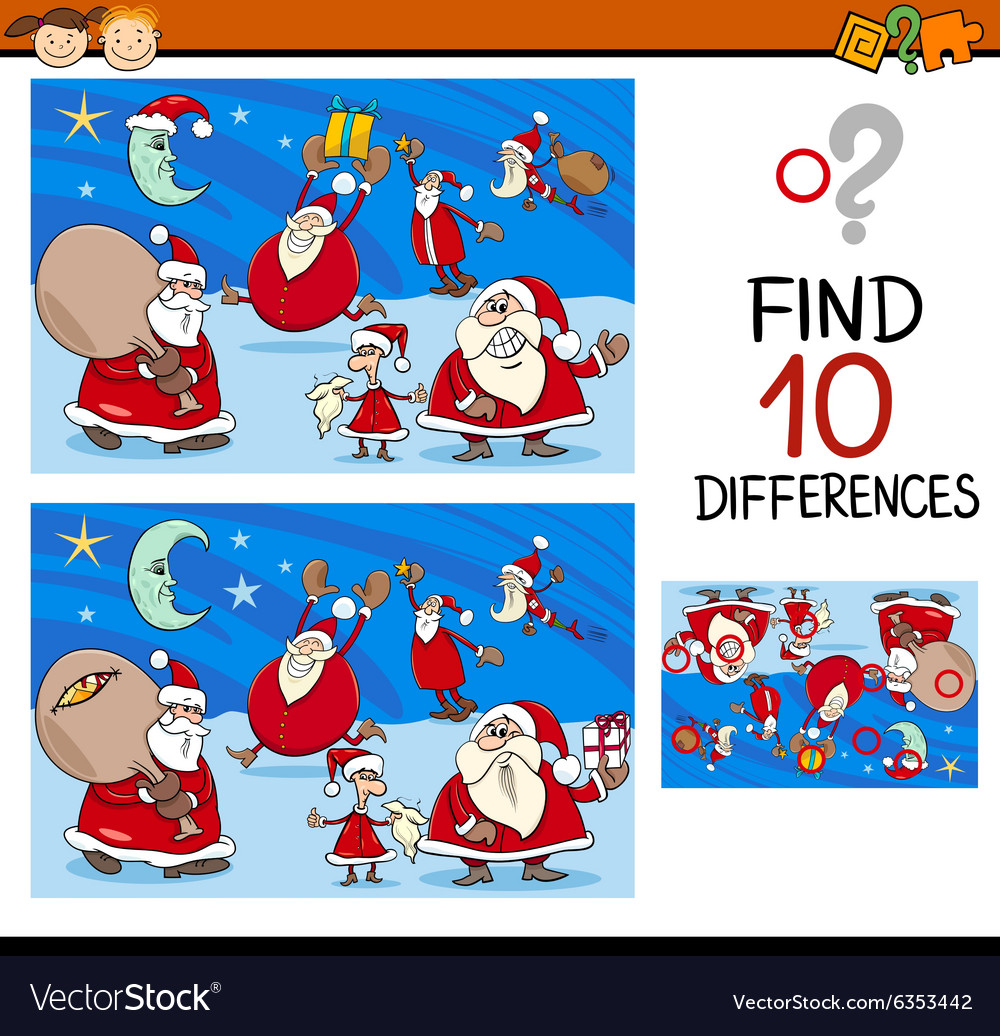 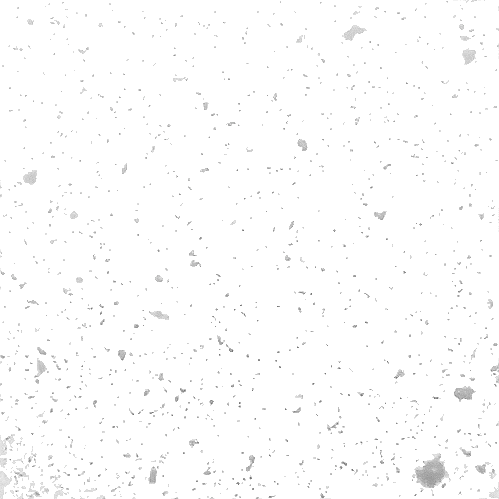 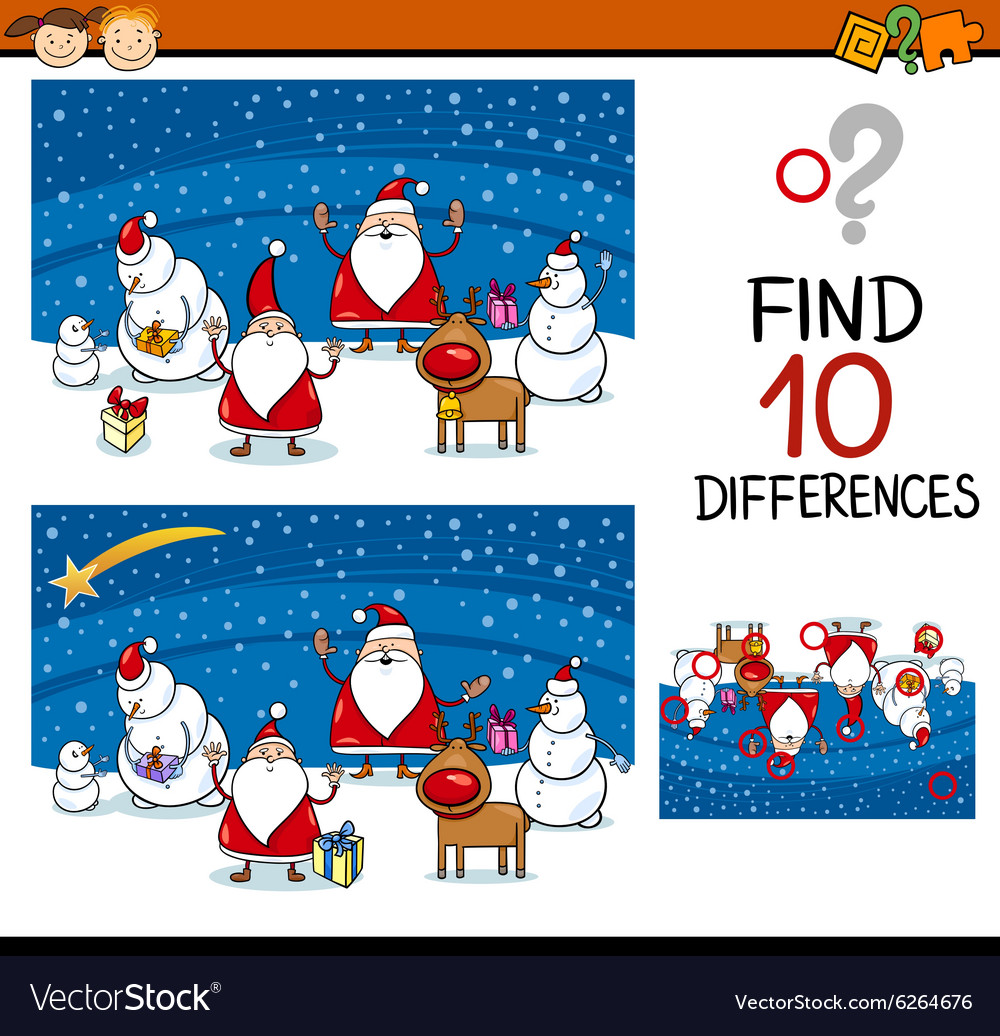 ODPOVEĎ
10
NÁJDITE ROZDIELY:
1   2   3   4   5   6   7   8   9   10
ĎALEJ
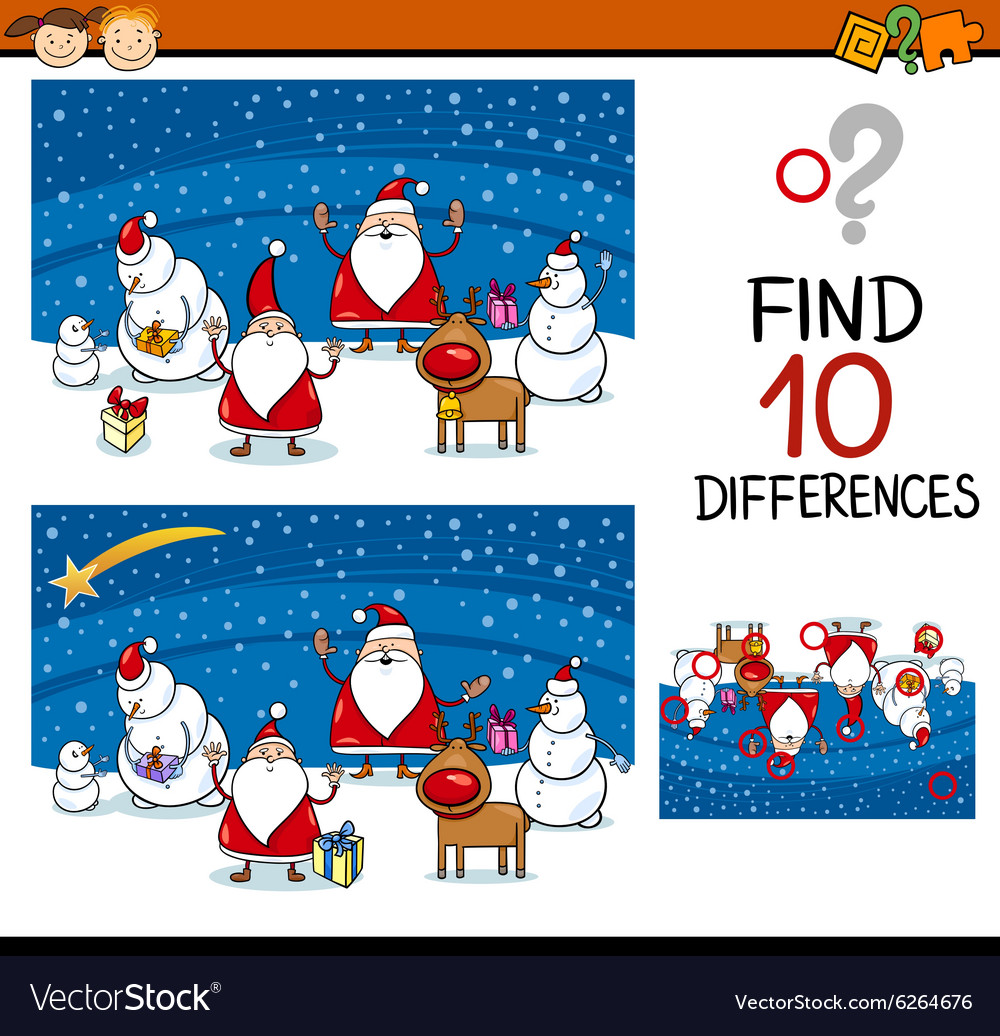 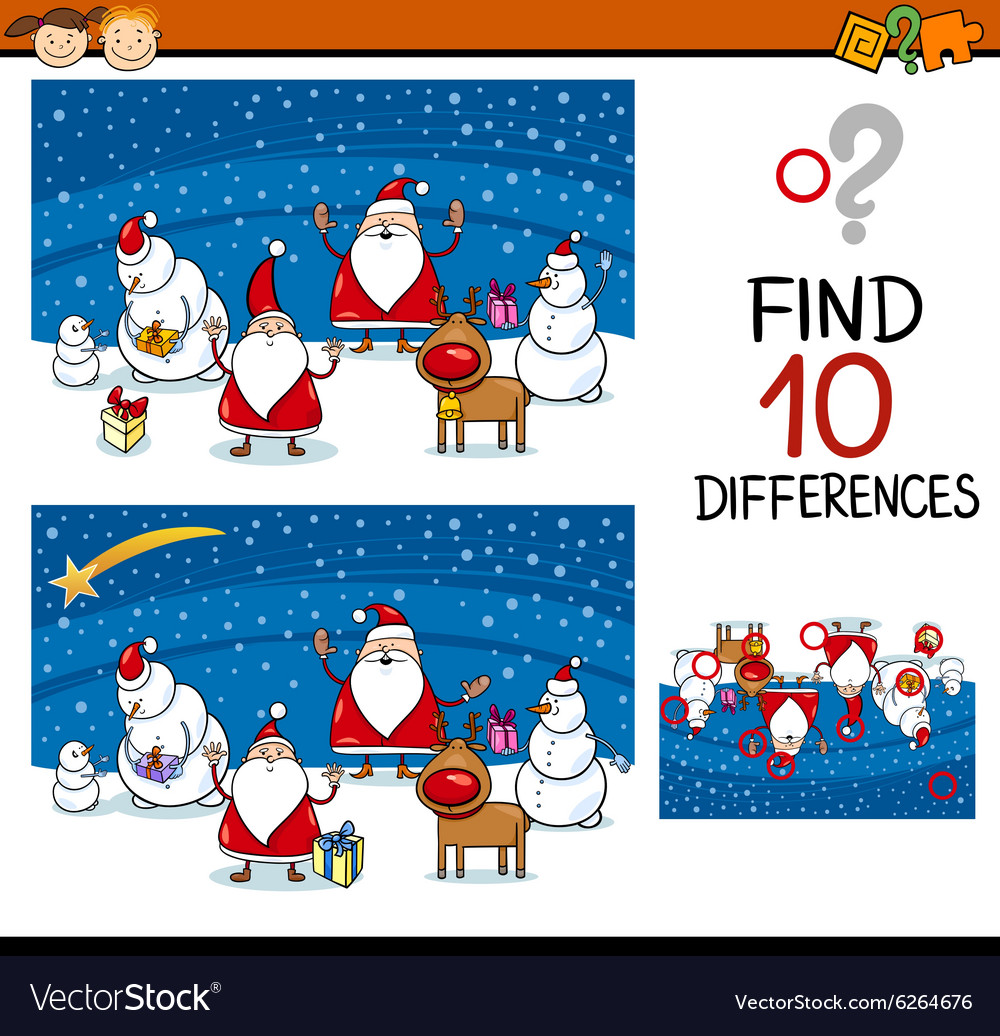 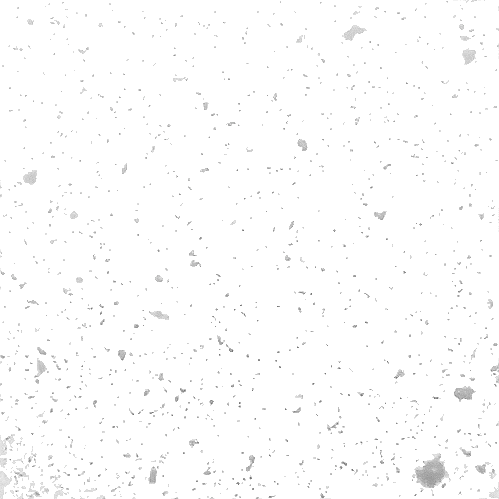 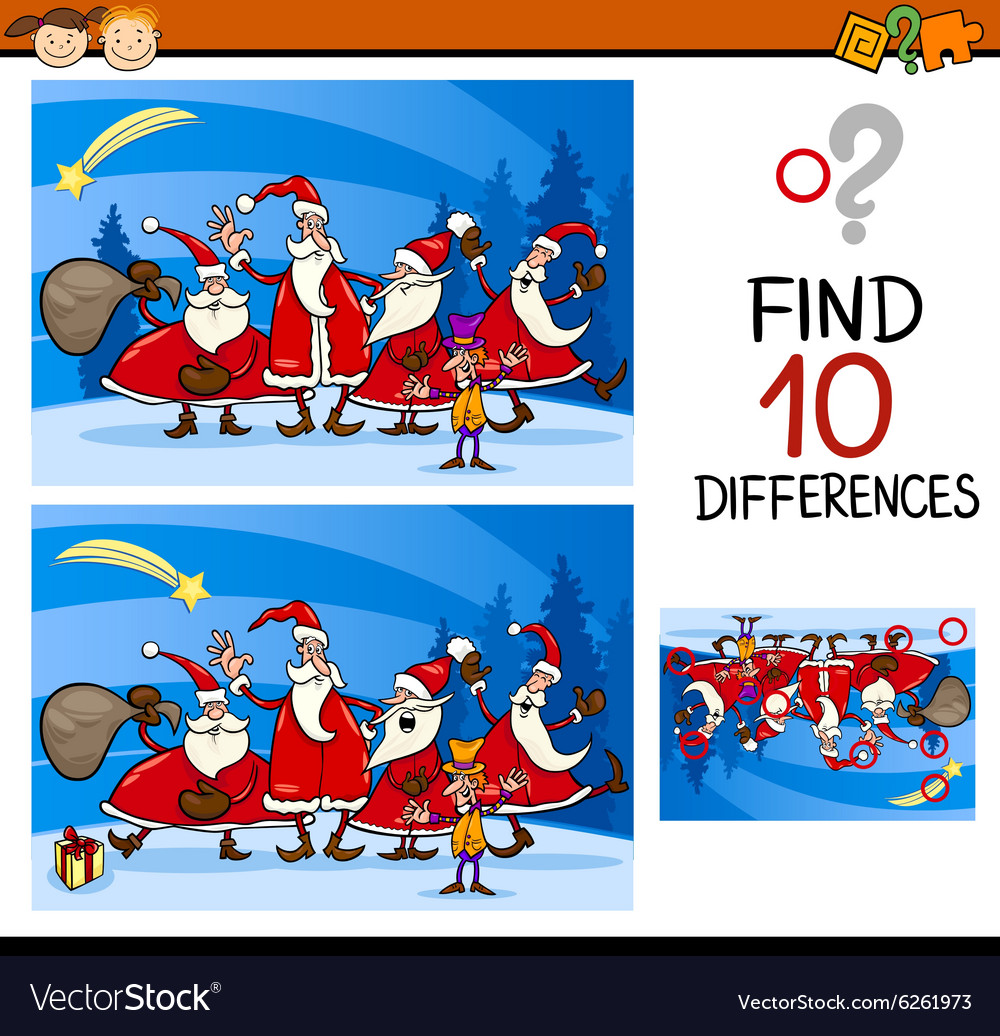 ODPOVEĎ
10
NÁJDITE ROZDIELY:
1   2   3   4   5   6   7   8   9   10
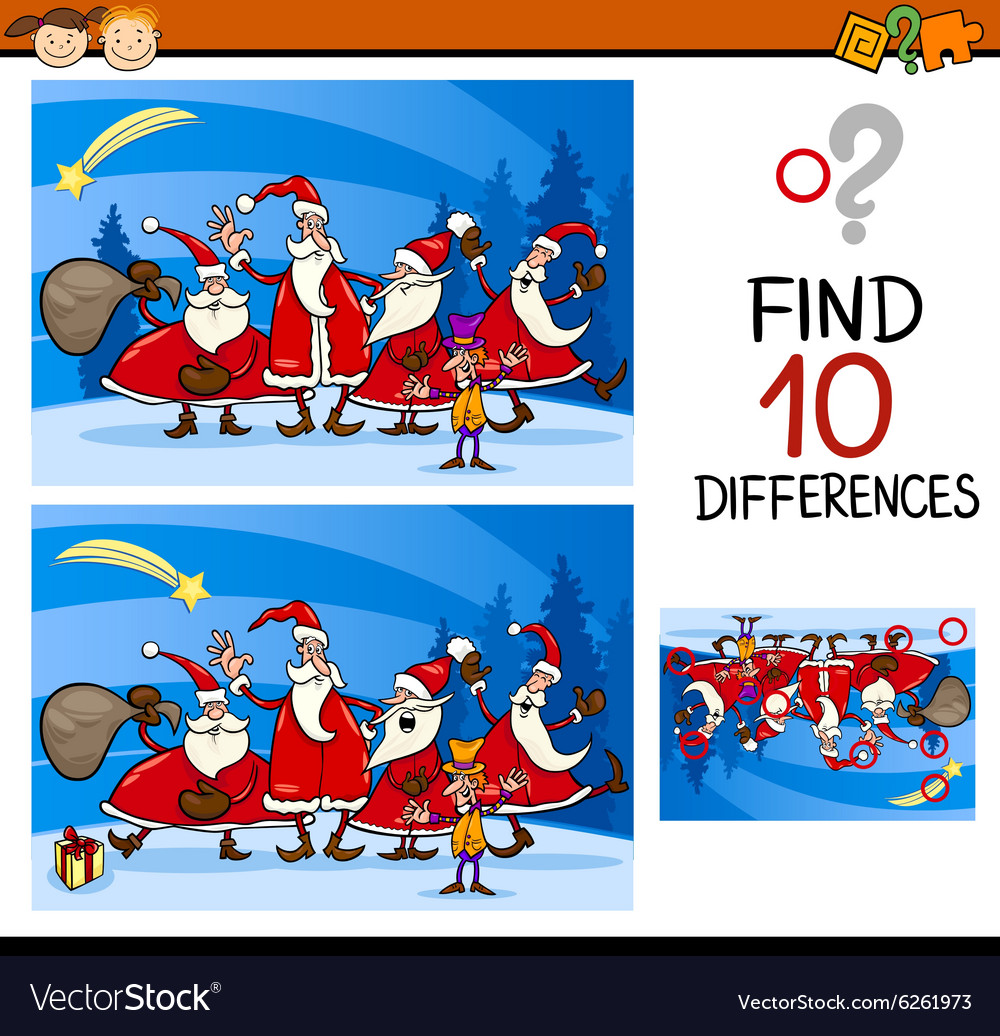 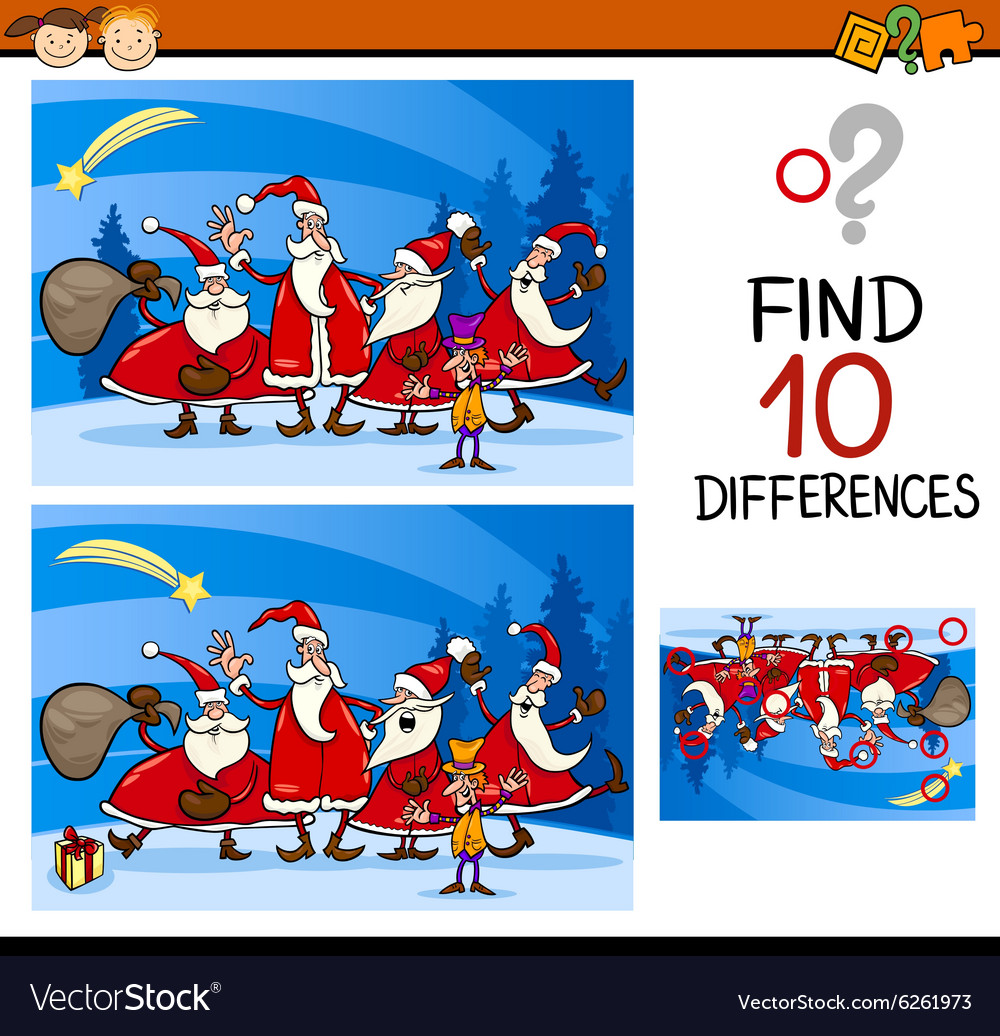